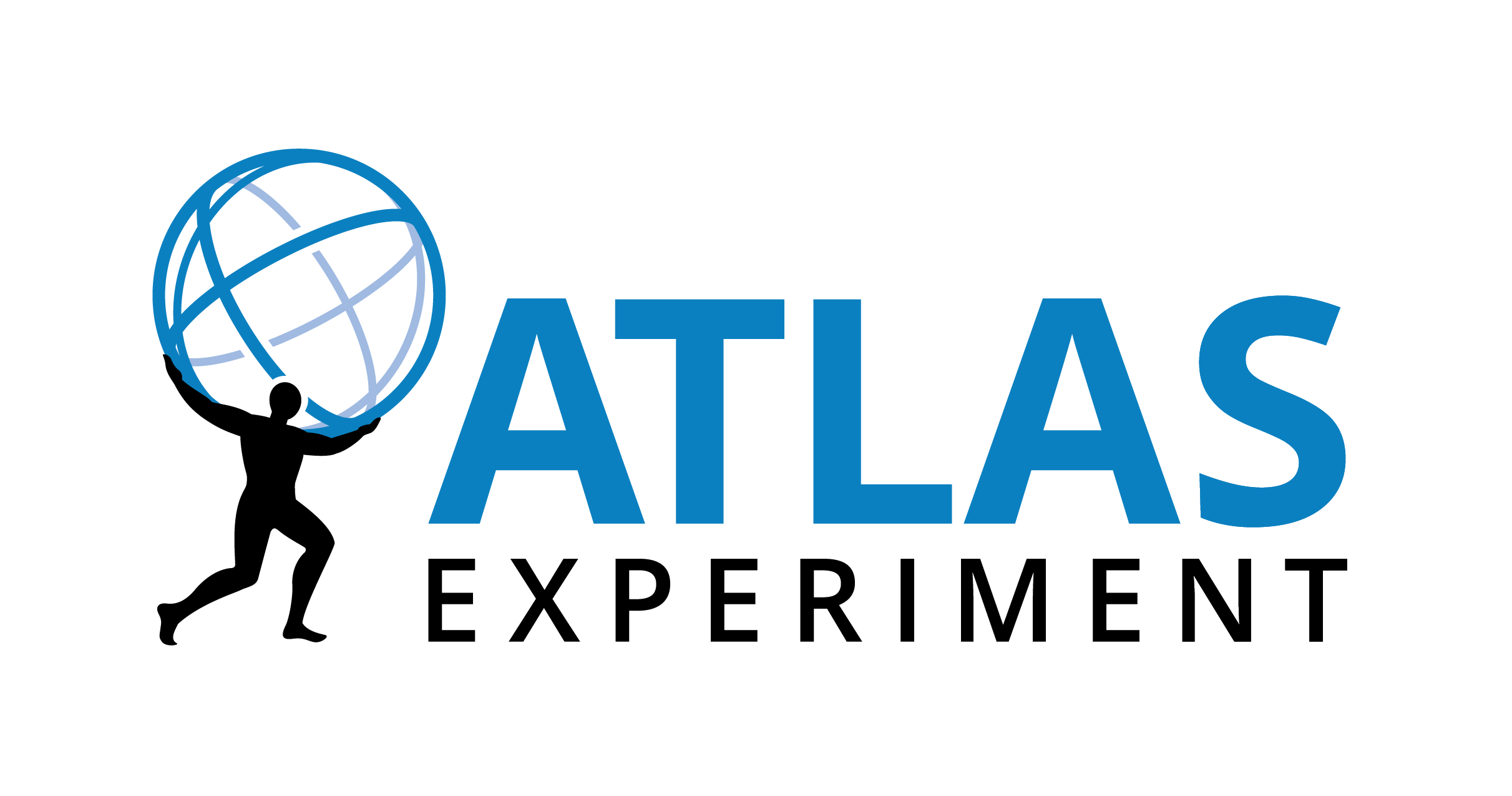 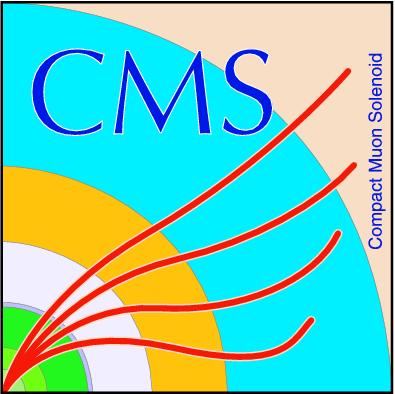 High Precision: Experiment wishes
Sinéad M. Farrington (University of Edinburgh)


On behalf of the ATLAS and CMS Experiments
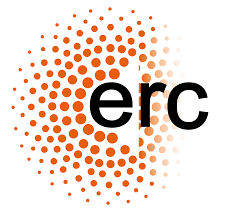 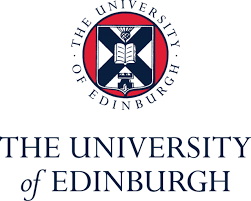 LHC Status
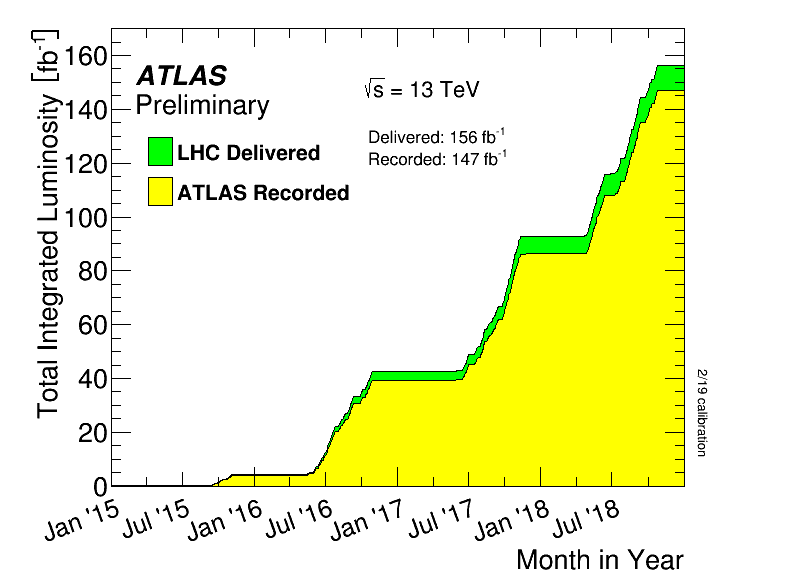 Data taken in Run 2





And now in Run 3!
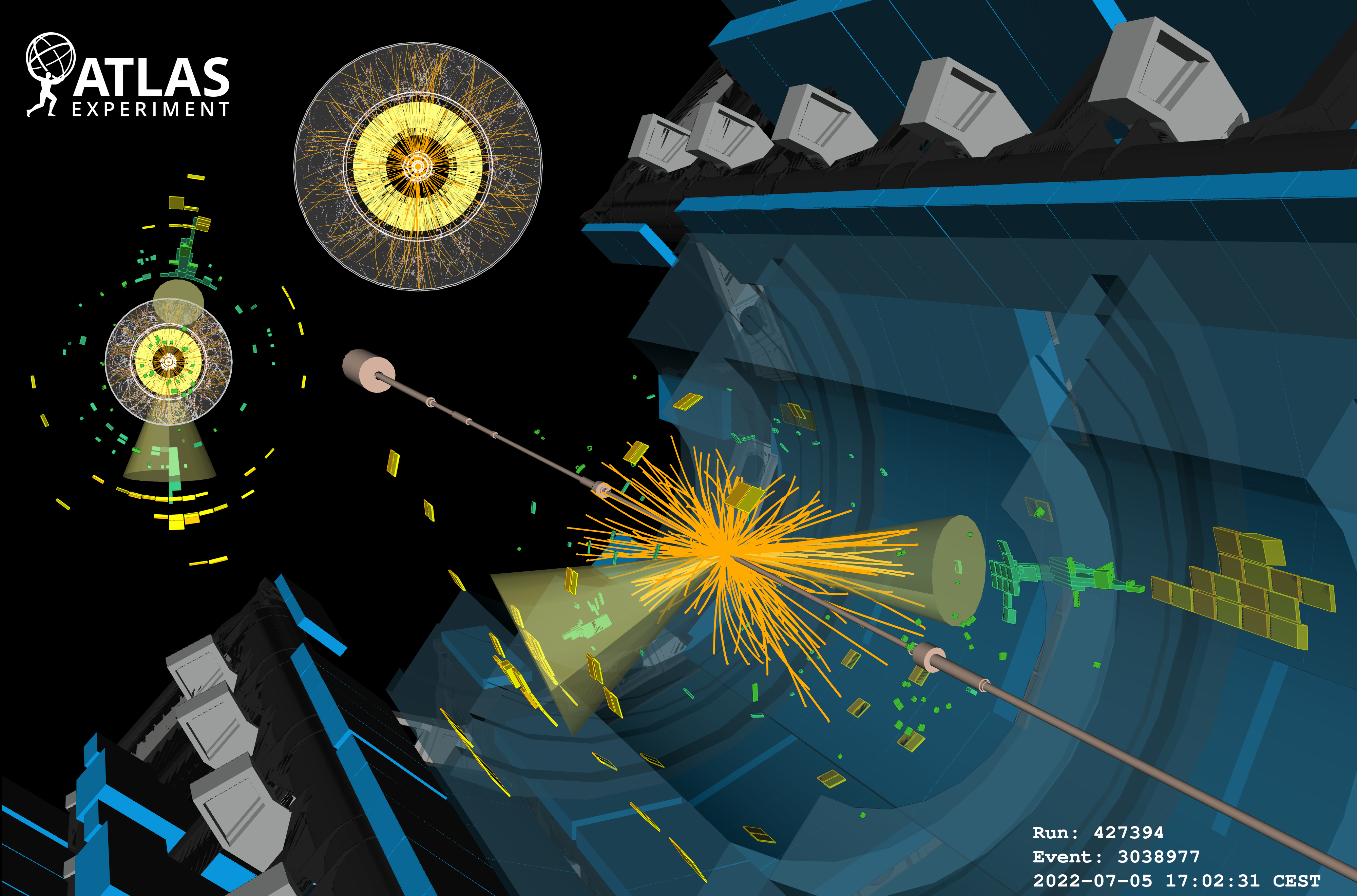 2
LHC Publication status
Happily reached the milestone of 3000 papers across the LHC
1000 each from ATLAS and CMS milestone!
Timeline: https://atlas.cern/updates/news/1000-collision-papers
http://cms-results.web.cern.ch/cms-results/public-results/publications-vs-time/










More still to come, now also looking forward to early Run 3 papers
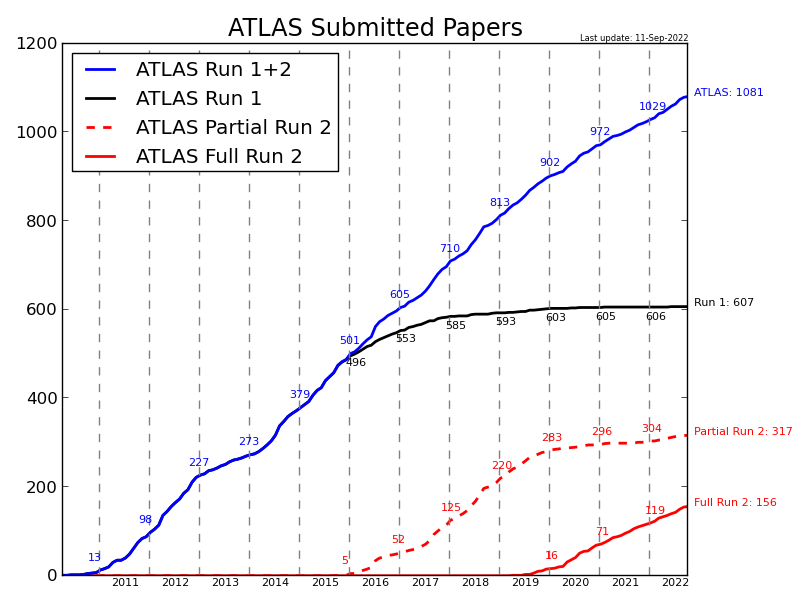 3
LHC so far
Nobel prize-winning research and much besides
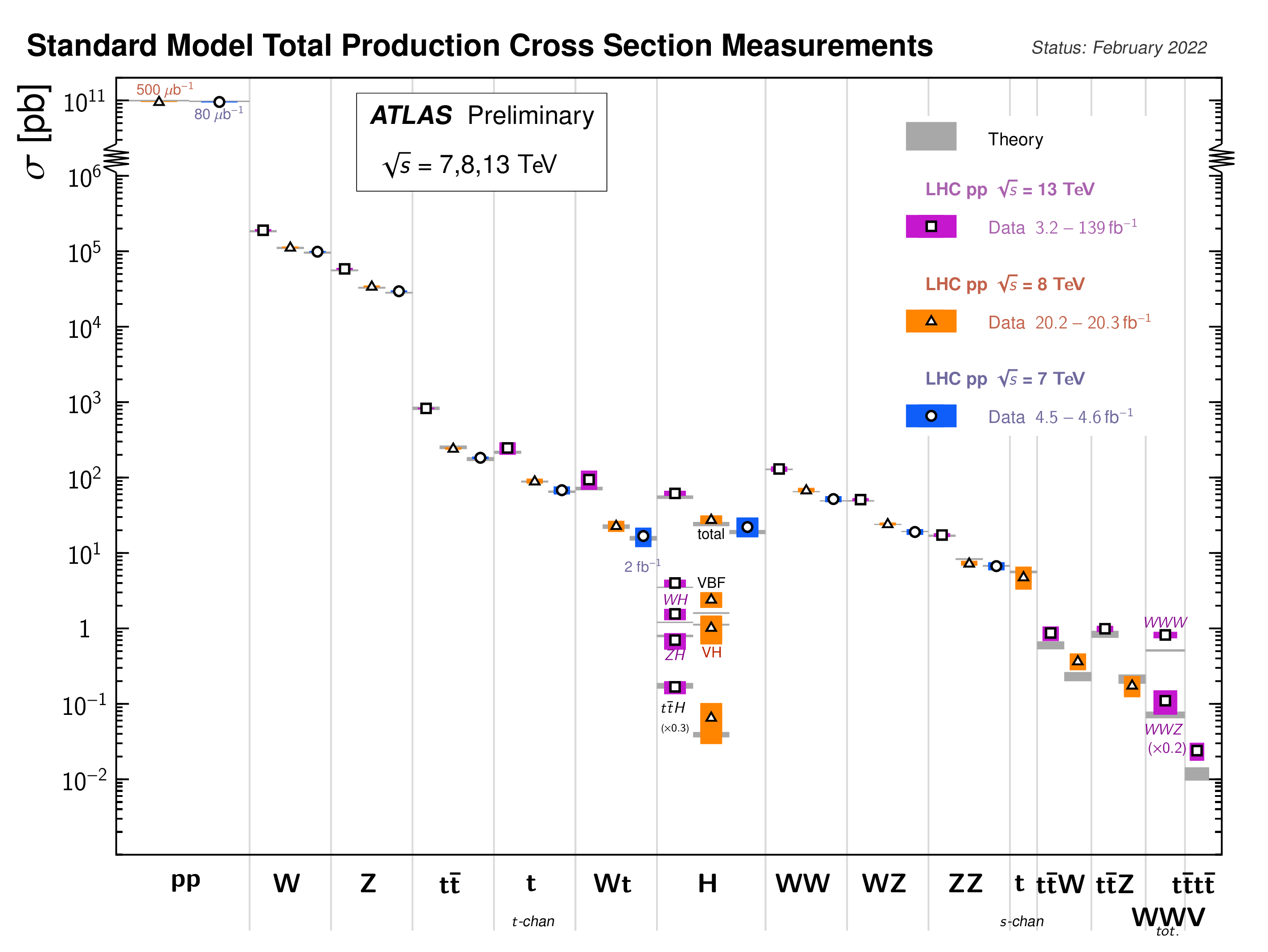 4
LHC so far
Modelling uncertainties play a significant role in analyses and their strategies
Some increasing efforts to sidestep theoretical uncertainties but care is needed with such approaches

Recognised that there is a lag in porting the state-of-the-art from theory into experiment, often because of implementation issues
5
arXiv:2207.02122v1
Experiment Wishlist
Les Houches: subset of authors updated the wishlist despite the workshop not taking place during the pandemic
Include table here***
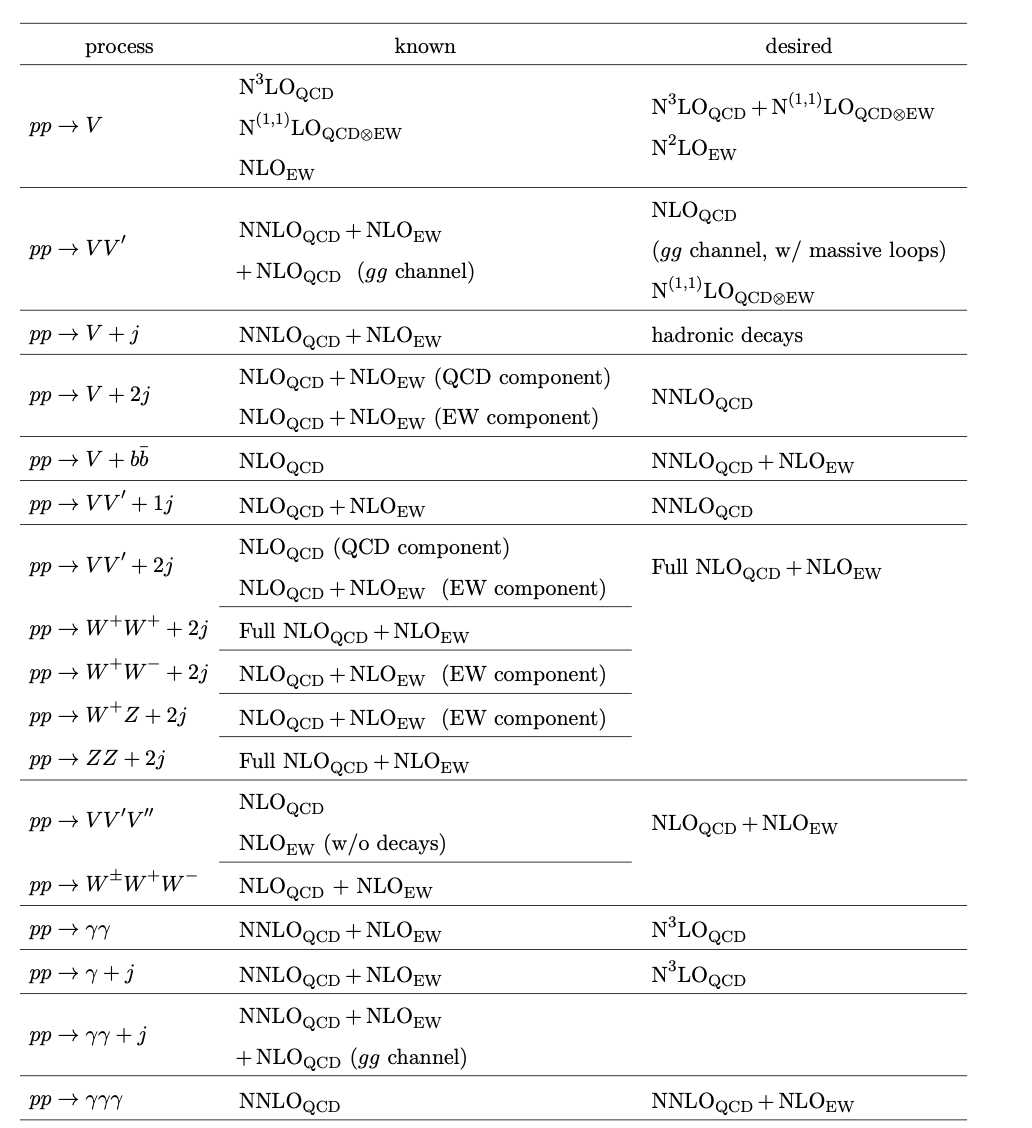 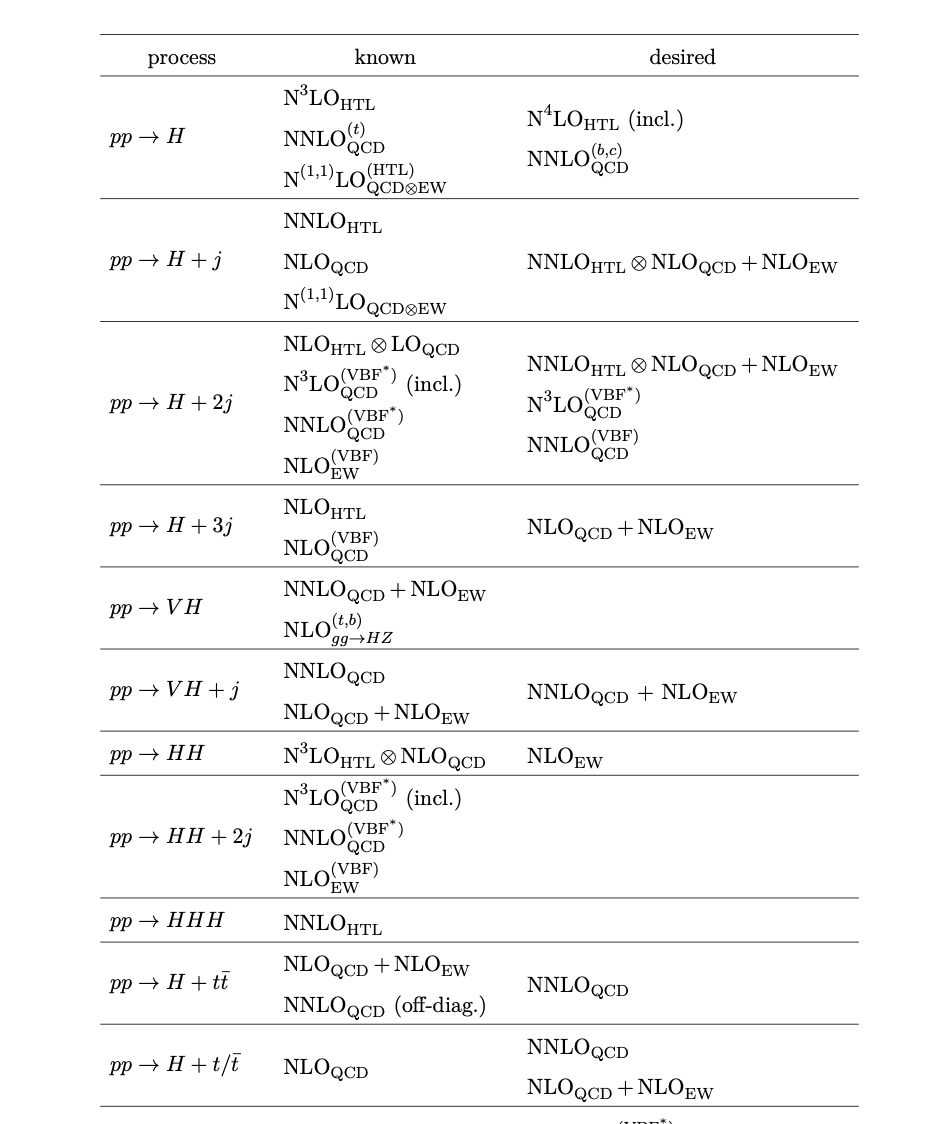 I will be necessarily selective!
6
Usability
Predictions are most valuable when they are predictions of what we can measure
i.e. particle-level final states in fiducial kinematic regions, with uncertainties which requires
Continued progress in turning full final state MC into precision calculation tools
Quantifying uncertainties from NP QCD effects, parton shower, Scales, EW corrections and PDFs
A lot of progress on this, but worth underlining that this is the most valuable type of prediction
7
JHEP 01 (2021) 188
Parton Showers and Hadronisation
Jet measurements
Event shapes describe the dynamics of energy flow in multijet final states
Infrared and collinear safe
Hard wide-angle radiation is tested by looking at the event-shape tails
Sensitive to higher order calculations
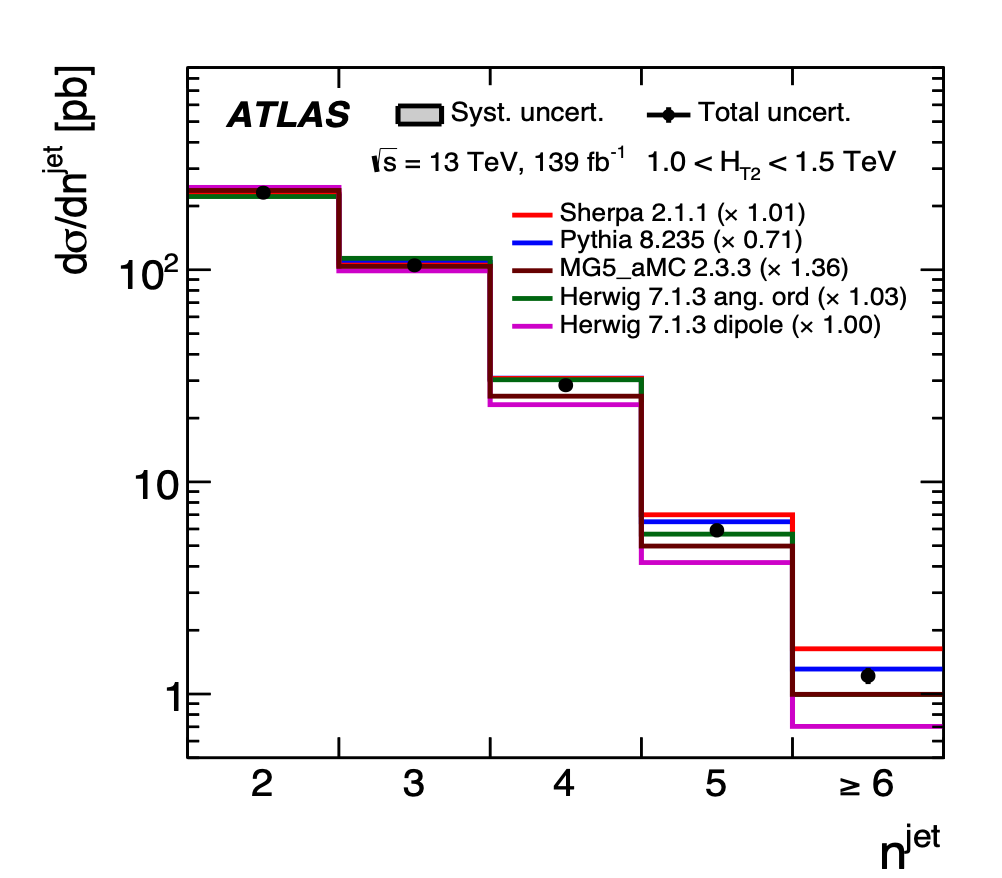 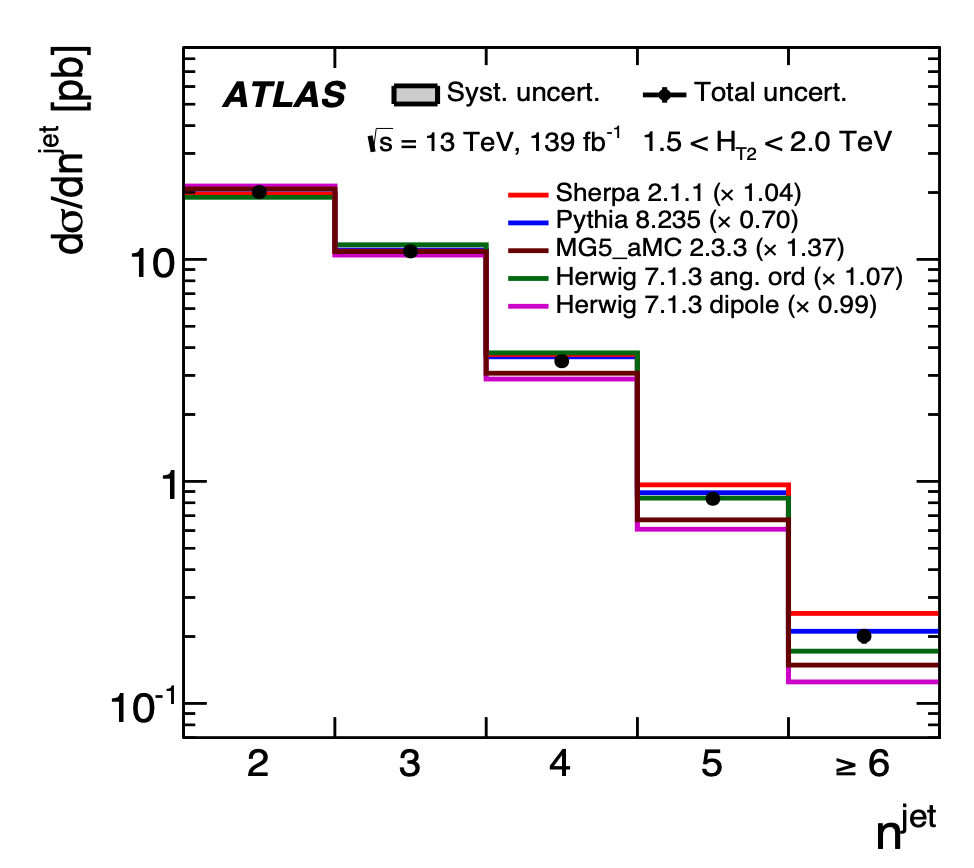 Discrepancies njet>4
High stats to differentiate energies
8
[Speaker Notes: In particular, the Pythia prediction overestimates the inclusive dijet production cross section in the studied phase-space region by 30%, which can be attributed to the large value of 𝛼S included in the Pythia tune (see Table 1), whereas the MG5_aMC prediction underestimates it by 35%. The Sherpa prediction gives an adequate description of the measured integrated cross sections. In addition, an excellent description of the inclusive dijet production cross section is found for the Herwig 7 prediction based on dipole showers, whereas Herwig 7 prediction based on angle-ordered showers underestimates it, at most by 9%. The Pythia prediction provides a good description of the shape of the differential 
jet 
cross section as a function of 𝑛description of the fiducial cross sections as a function of 𝑛 . Sherpa tends to overestimate the cross sections for 𝑛jet > 4. The Herwig 7 based on dipole showers and MG5_aMC predictions, while giving a 
good description of the cross section at low 𝑛 
jet 
, underestimate the measurements at high 𝑛 
jet]
Parton Showers and Hadronisation
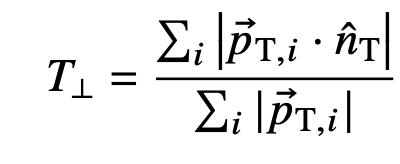 Jet measurements
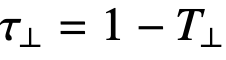 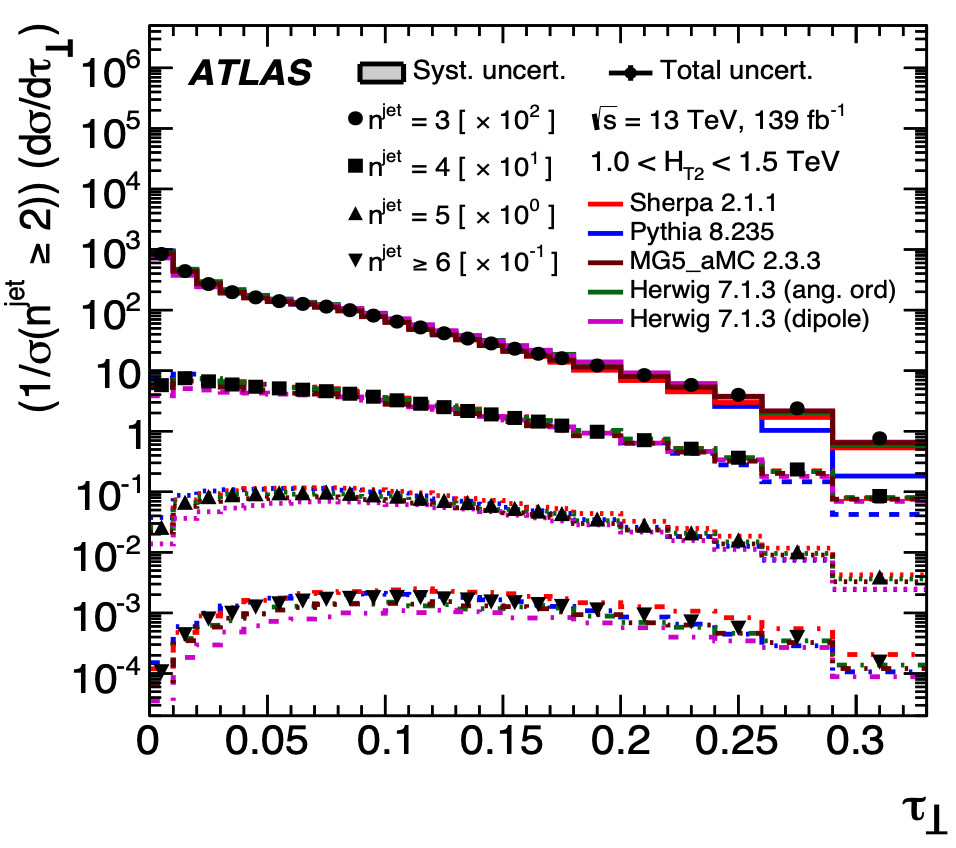 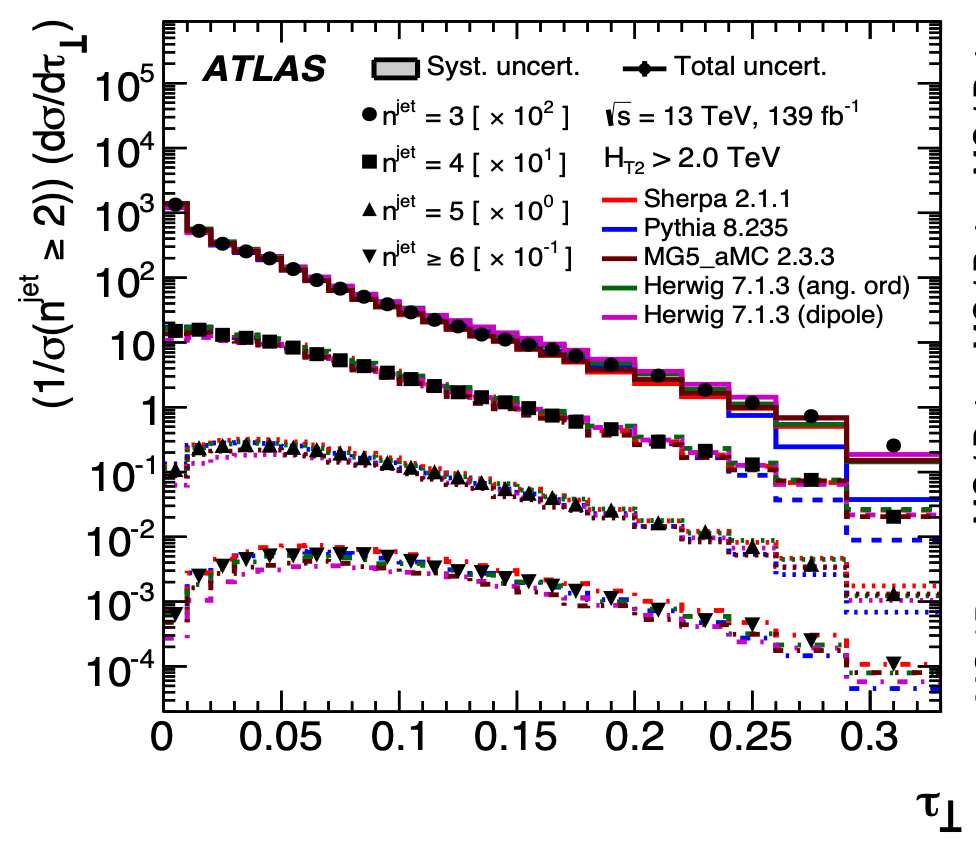 Underestimated at high t, 
  isotropic events
There are more isotropic 
  events at low energies
9
[Speaker Notes: shows the normalised cross section as a function of 𝜏⊥. For low 𝑛jet, the MC simulations 
tend to underestimate the measurement in the intermediate region of 𝜏⊥, with the exception of the 
Herwig 7 predictions. At high values of 𝜏⊥, where the population of isotropic events is expected to 
be larger, all MC predictions underestimate the measurements. In particular, the largest deviation is 
found for the Pythia prediction where the high-𝑝T third jet is less likely to be produced isotropically. 
jet 
The shape of the distributions tends to agree with data for larger 𝑛measurements at low values of 𝜏⊥, whereas the Herwig 7 prediction based on dipole showers highly underestimates the measurements in such region. The behaviour of 𝜏⊥ as a function of 𝐻T2 indicates more isotropic events at low energies, with increasing alignment of jets with the thrust axis for higher energy scales.]
JHEP 03 (2020) 179
Parton Showers and Hadronisation
Photon+dijet  measurements









Adequate agreement, but
    central values show trend
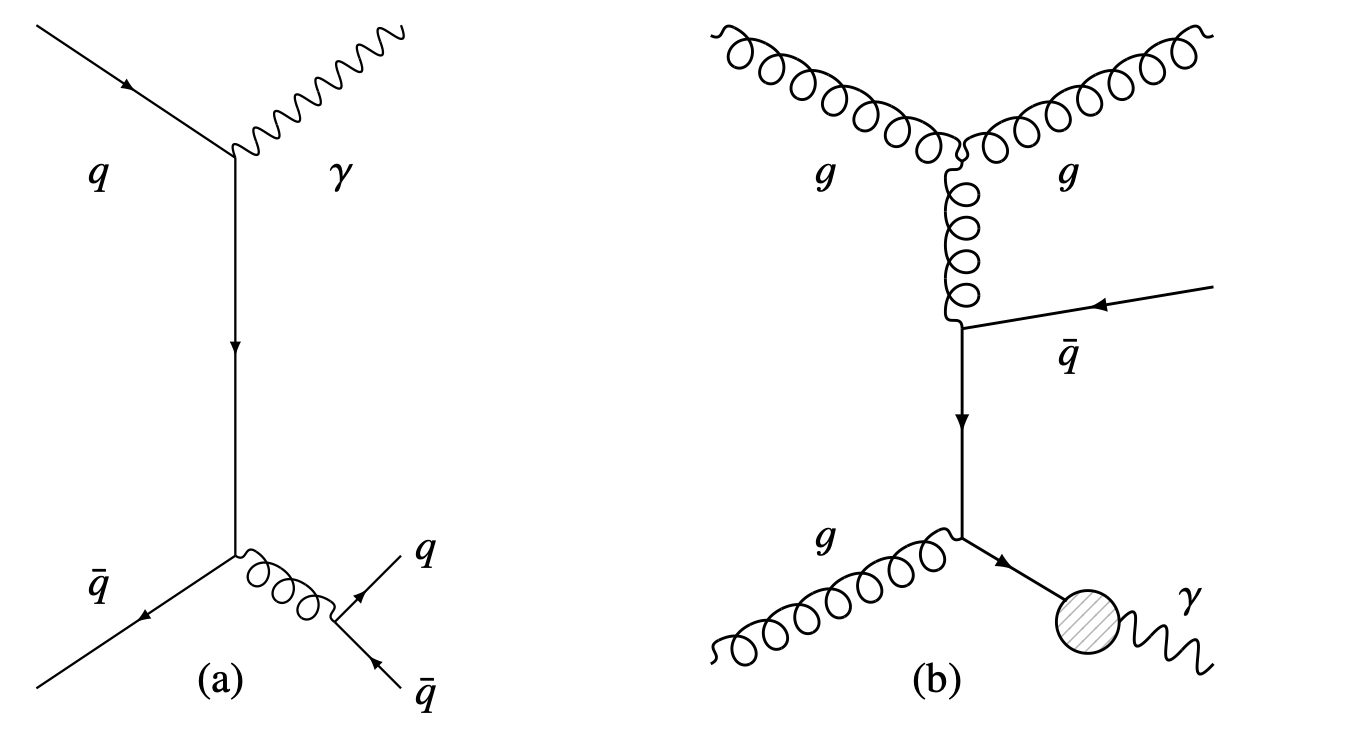 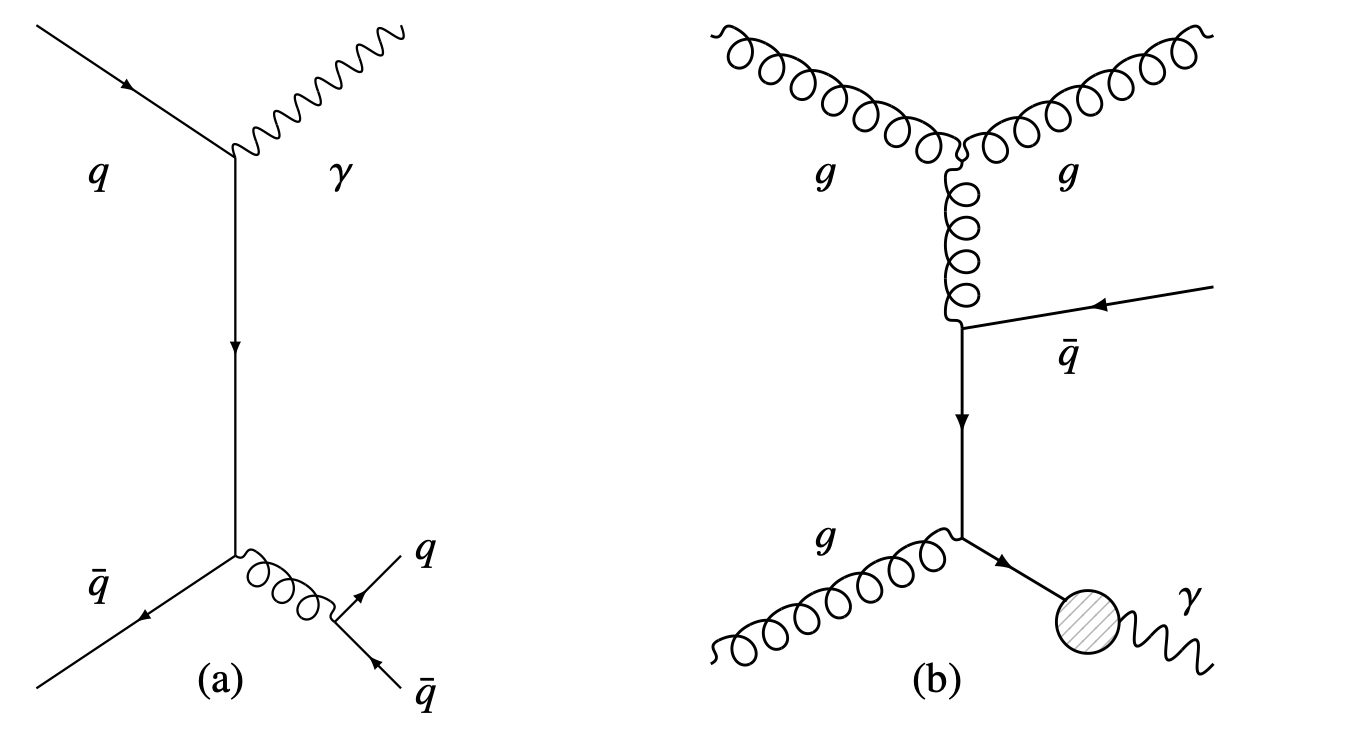 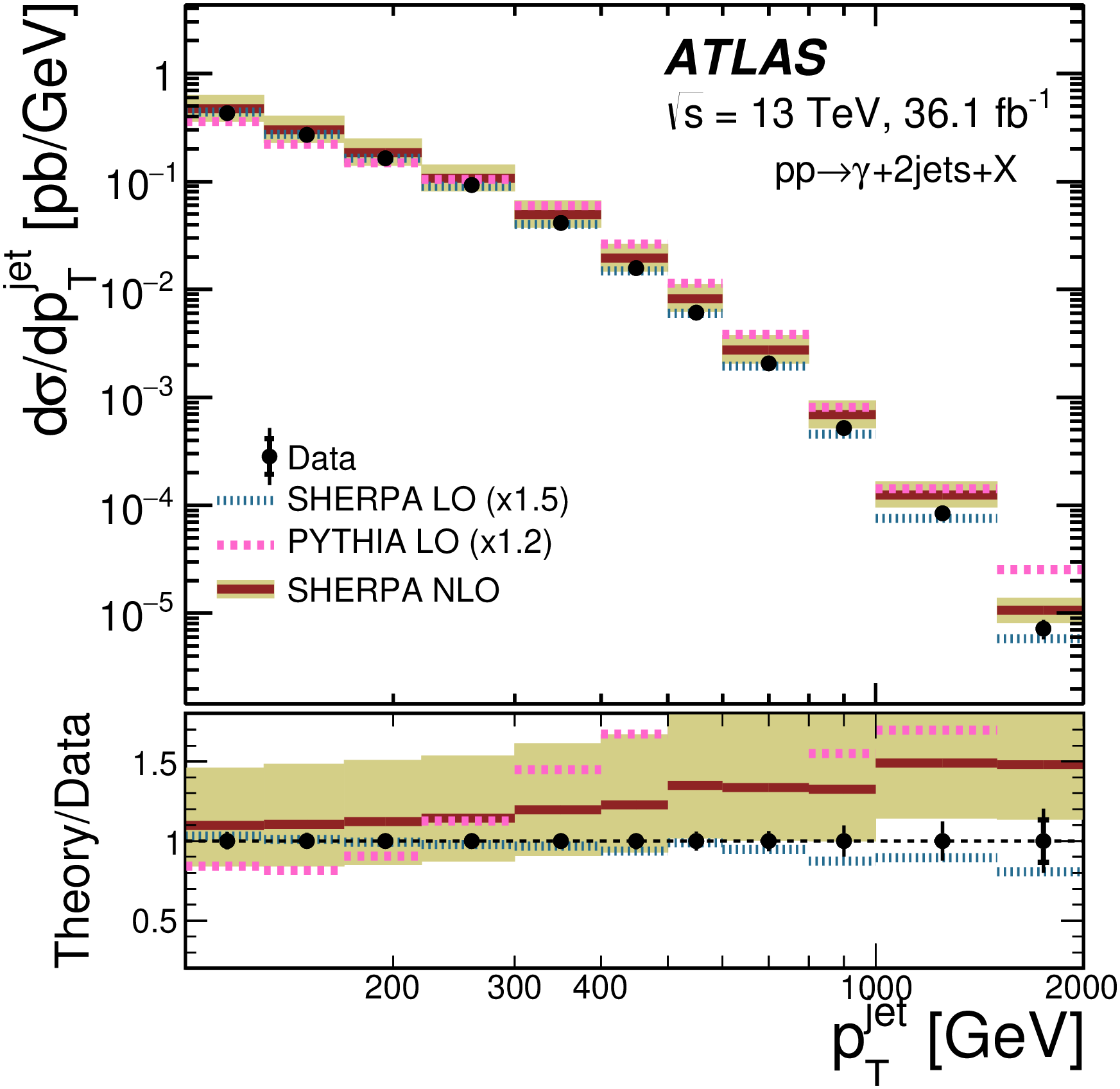 10
[Speaker Notes: The cross section decreases by approximately five orders of magnitude in the 150–2000 GeV range.]
Parton Showers and Hadronisation
Photon+dijet  measurements
Data undershoots all models
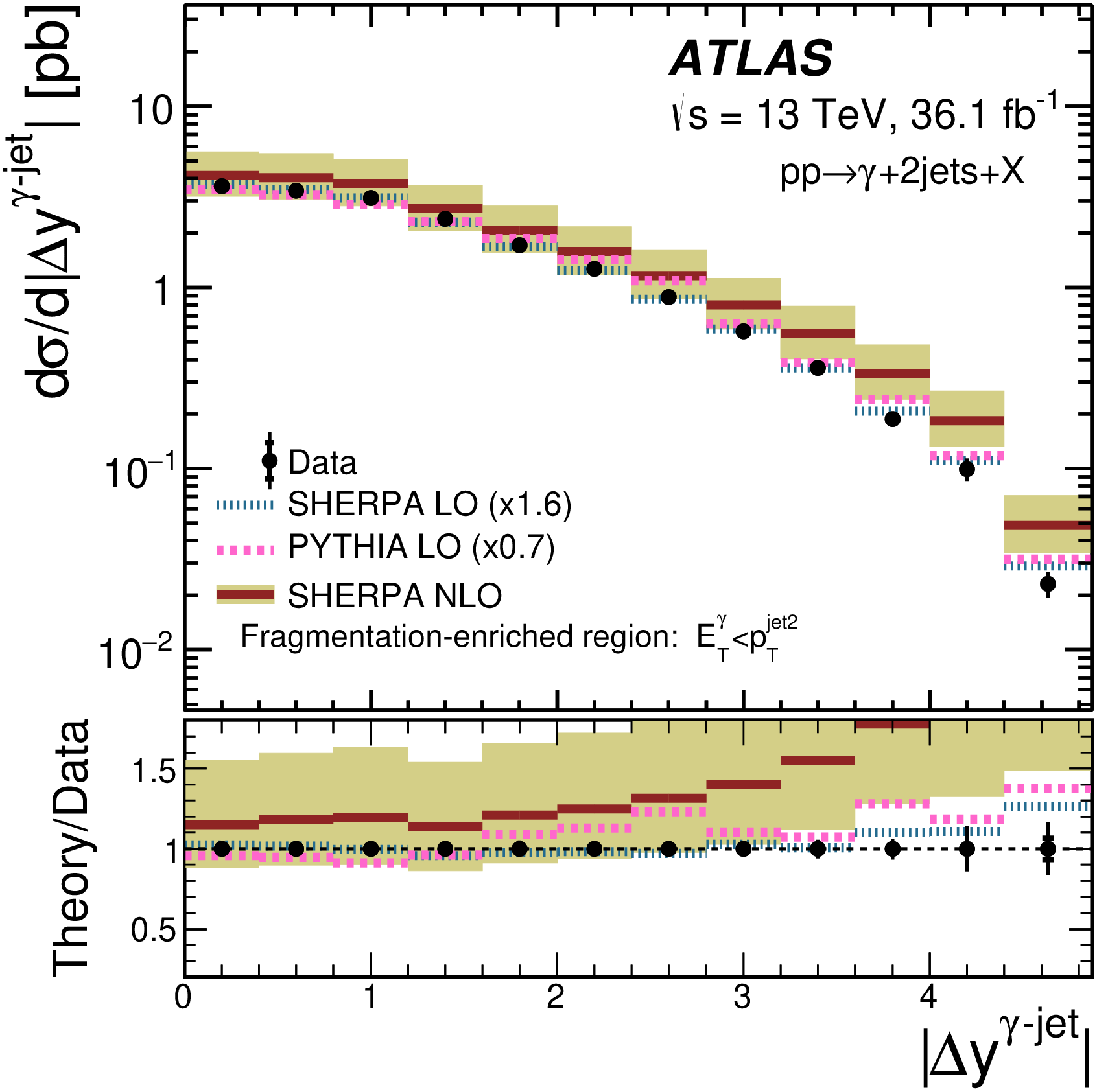 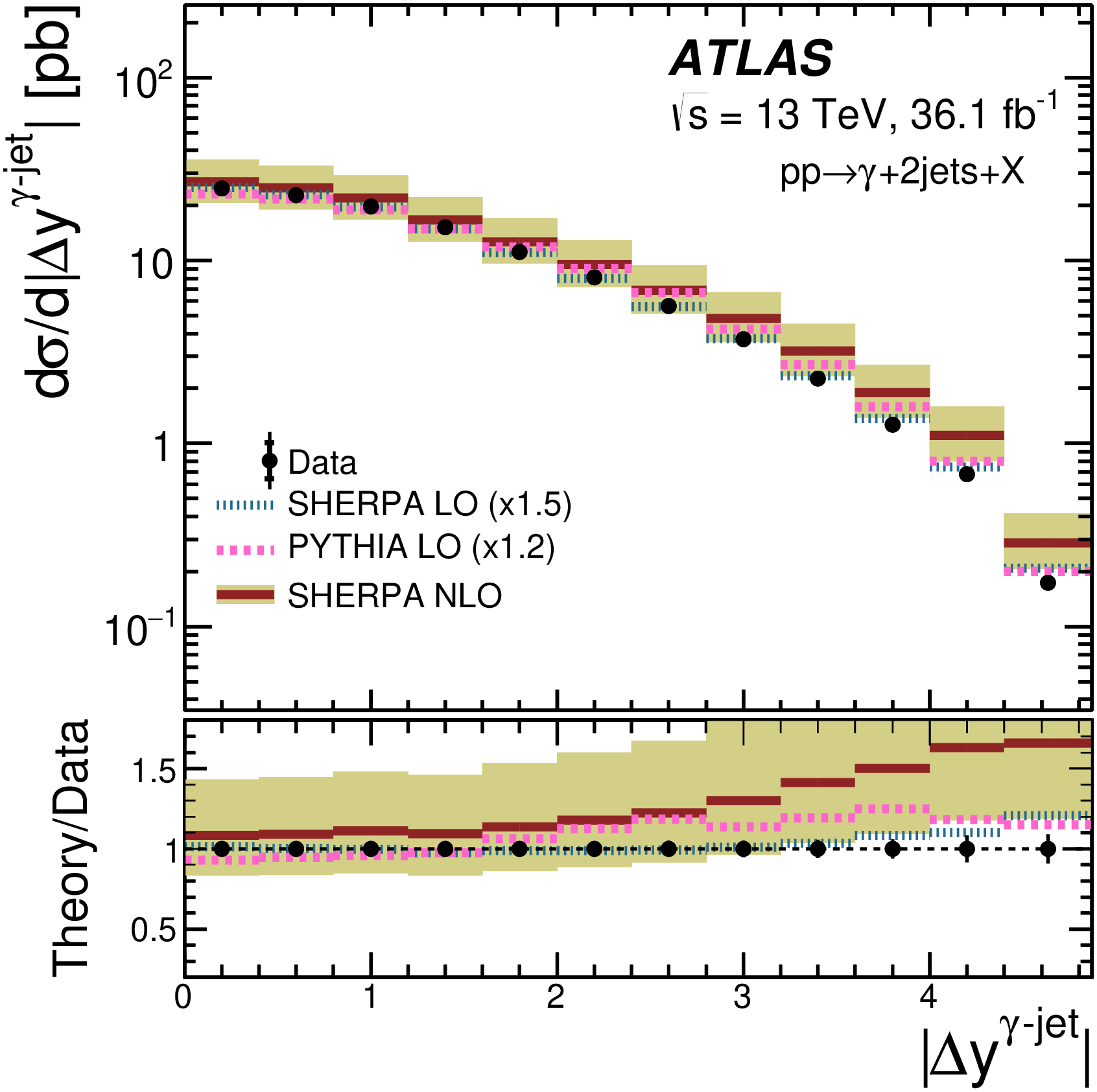 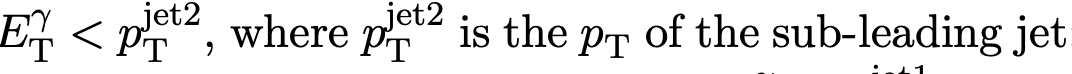 11
[Speaker Notes: On the right is fragmentation enriched region

The measured cross sections decrease as |∆yγ–jet| increases in all three phase-space regions.]
Parton Showers and Hadronisation
b in top events
Heavy flavour jet measurements
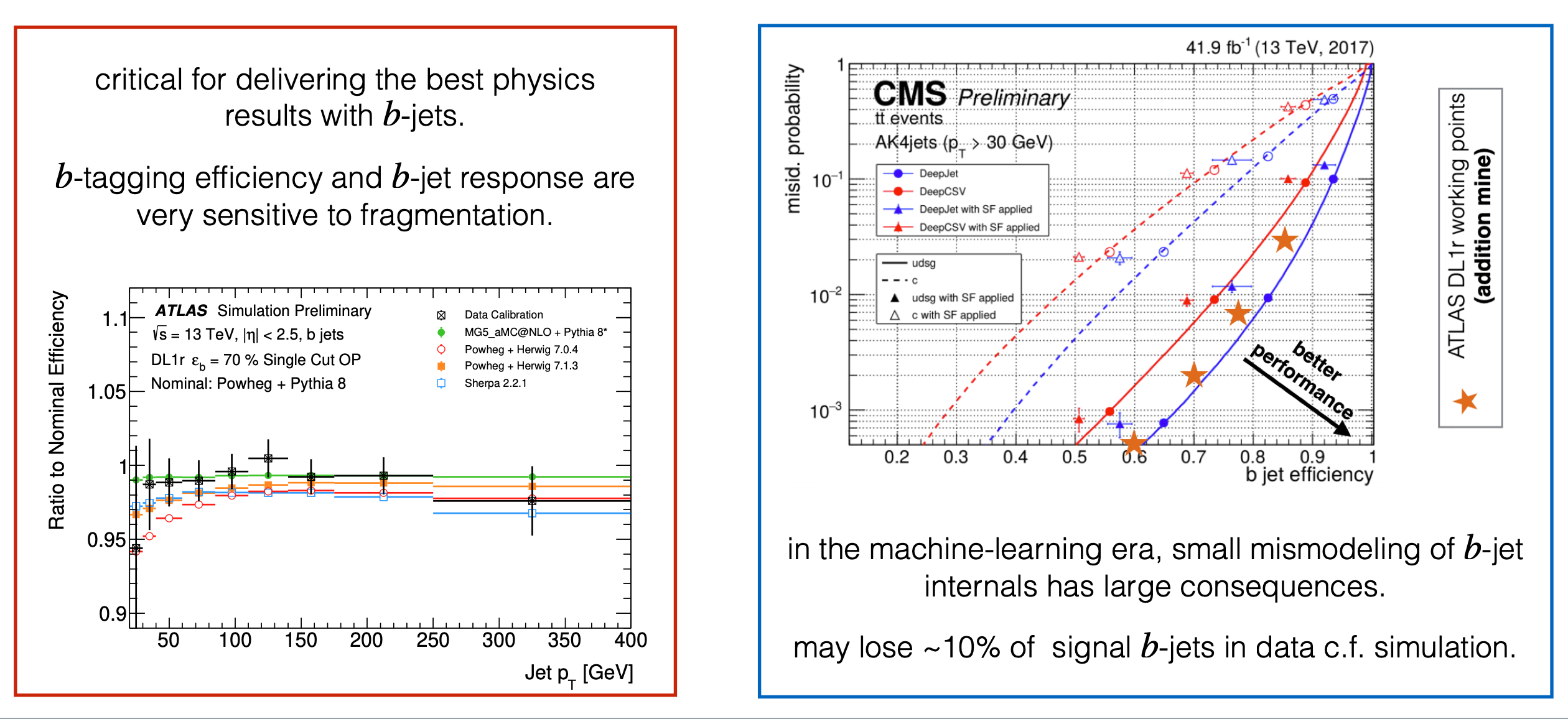 C. Pollard
12
PRD 106, 032008 (2022)
Parton Showers and Hadronisation
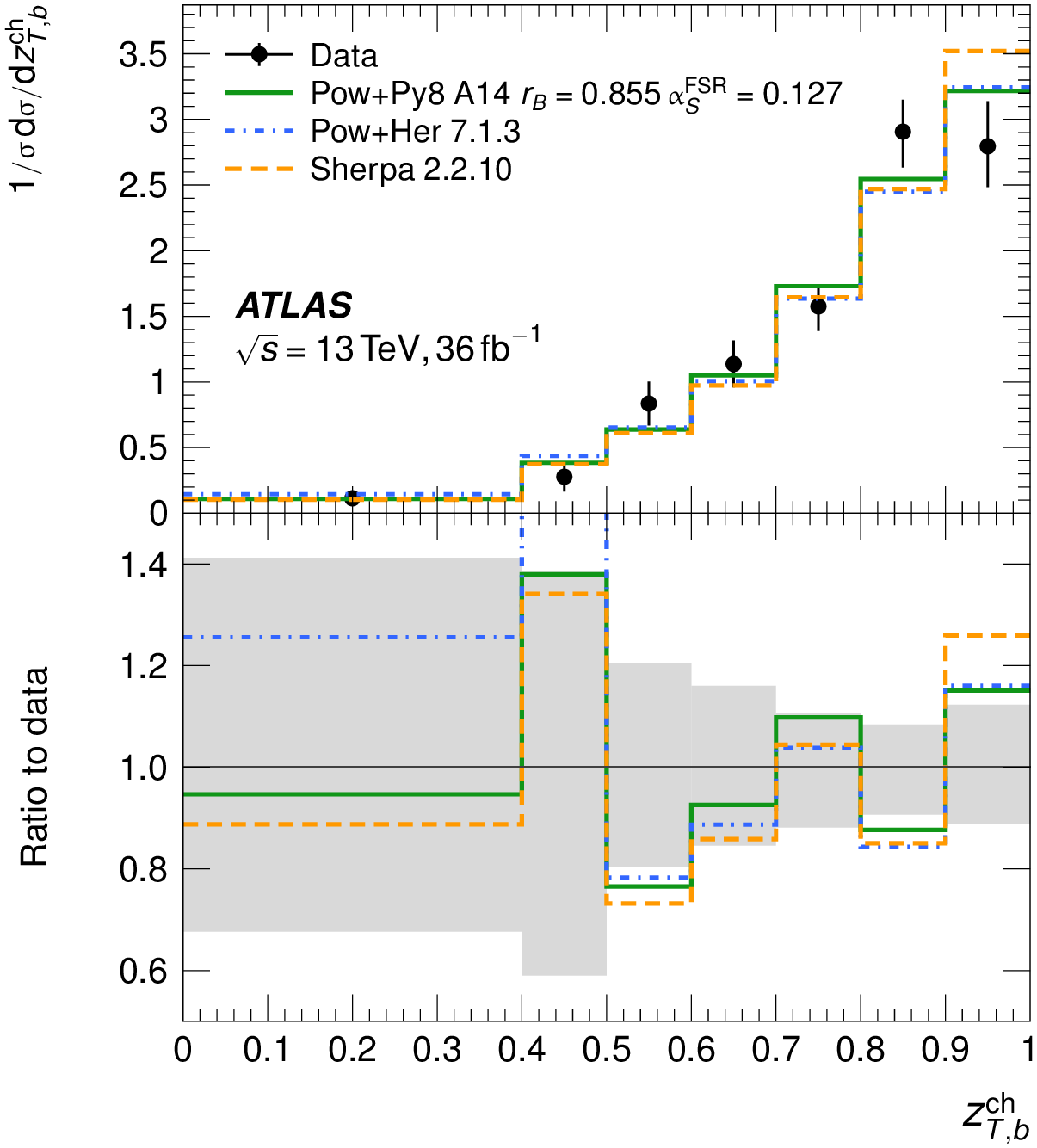 Ratio of b hadron and jet charged momenta transverse to incoming beams
Uncertainties in some
 bins dominated by 
 modelling uncertainties
Renormalisation/scale
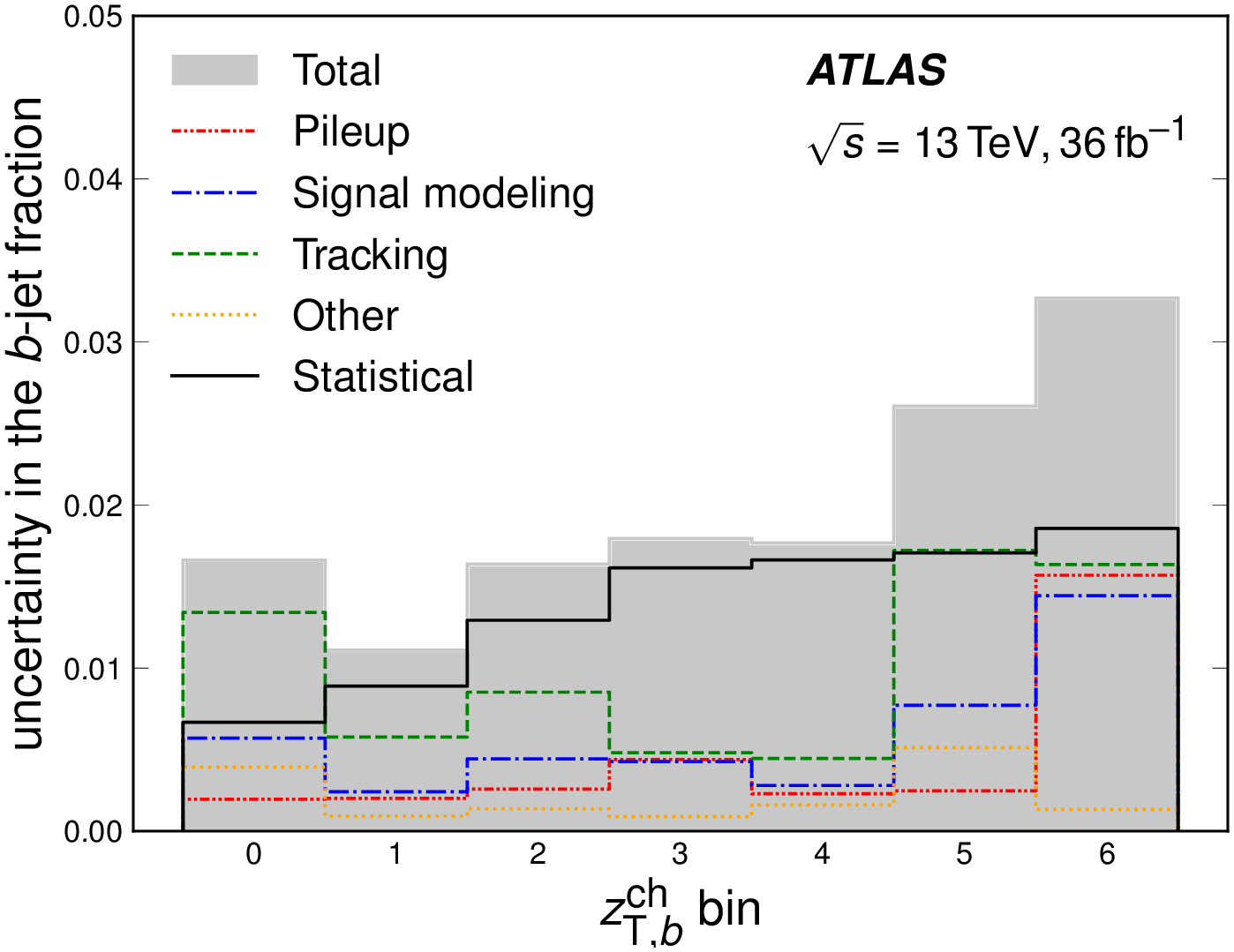 13
JHEP 12 (2021) 131
Parton Showers and Hadronisation
Exclusive B’s
Longitudinal momentum
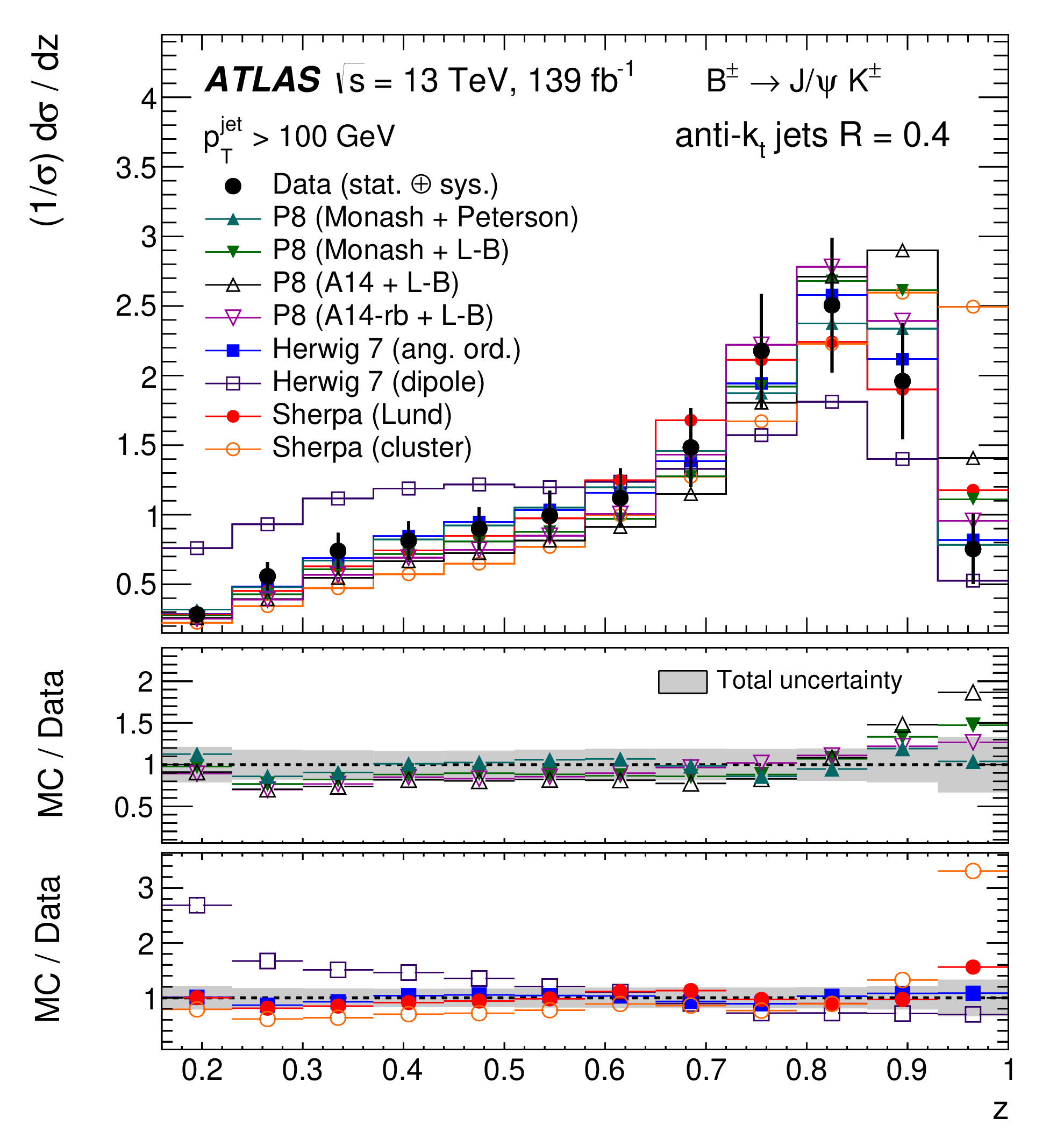 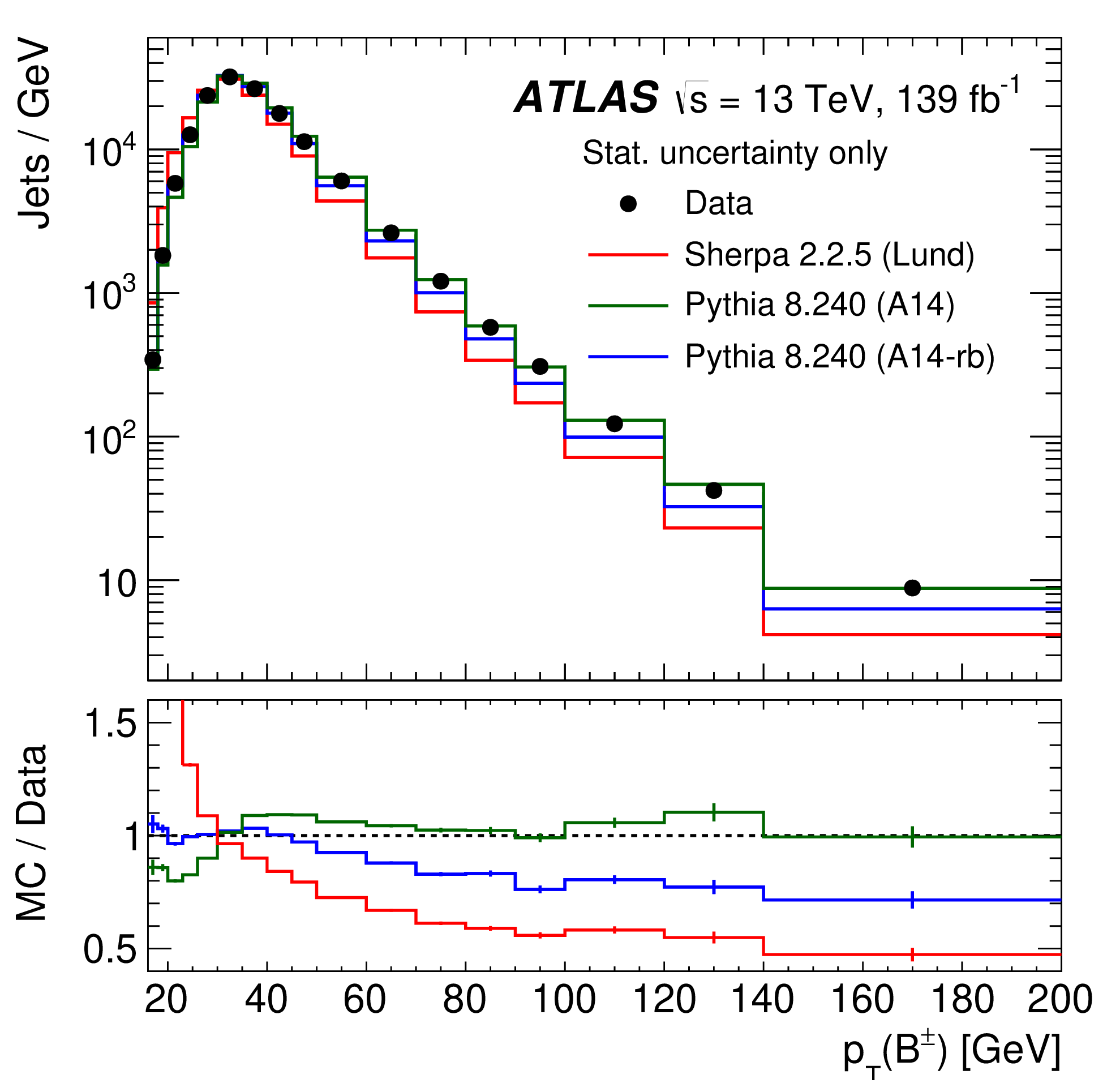 14
Eur. Phys. J. C 78 (2018) 110
W mass
Modelling of parton showers and hadronization, PDFs affects the ATLAS W mass measurement
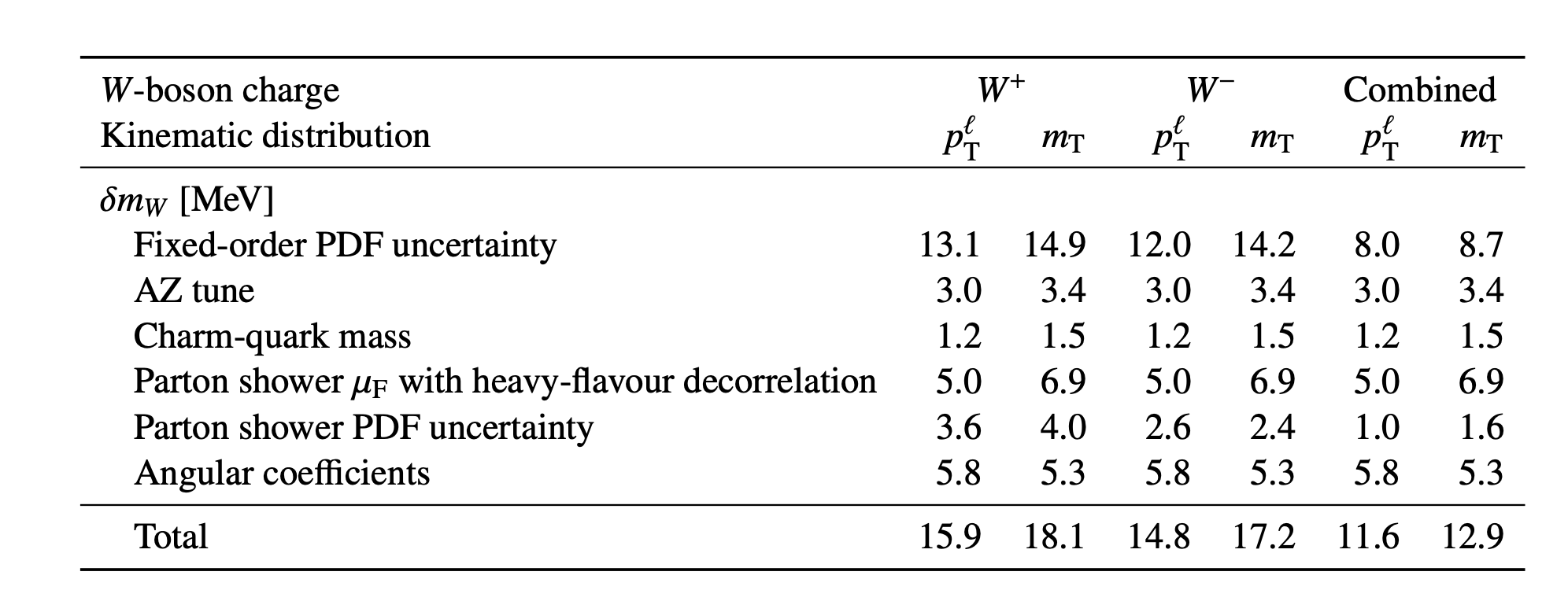 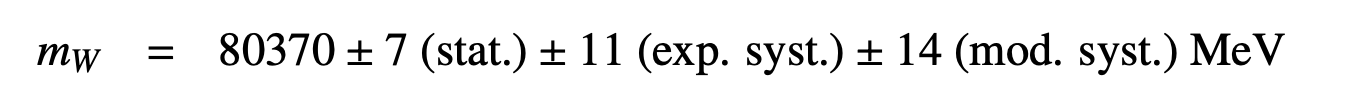 15
ATLAS-CONF-2022-053
Boson Polarisation
Measurements of polarization in diboson production test gauge symmetry structure
ATLAS recently measured simultaneous pair-production of longitudinally polarized bosons







MC predictions relied on several reweightings, with resultant systematic uncertainties
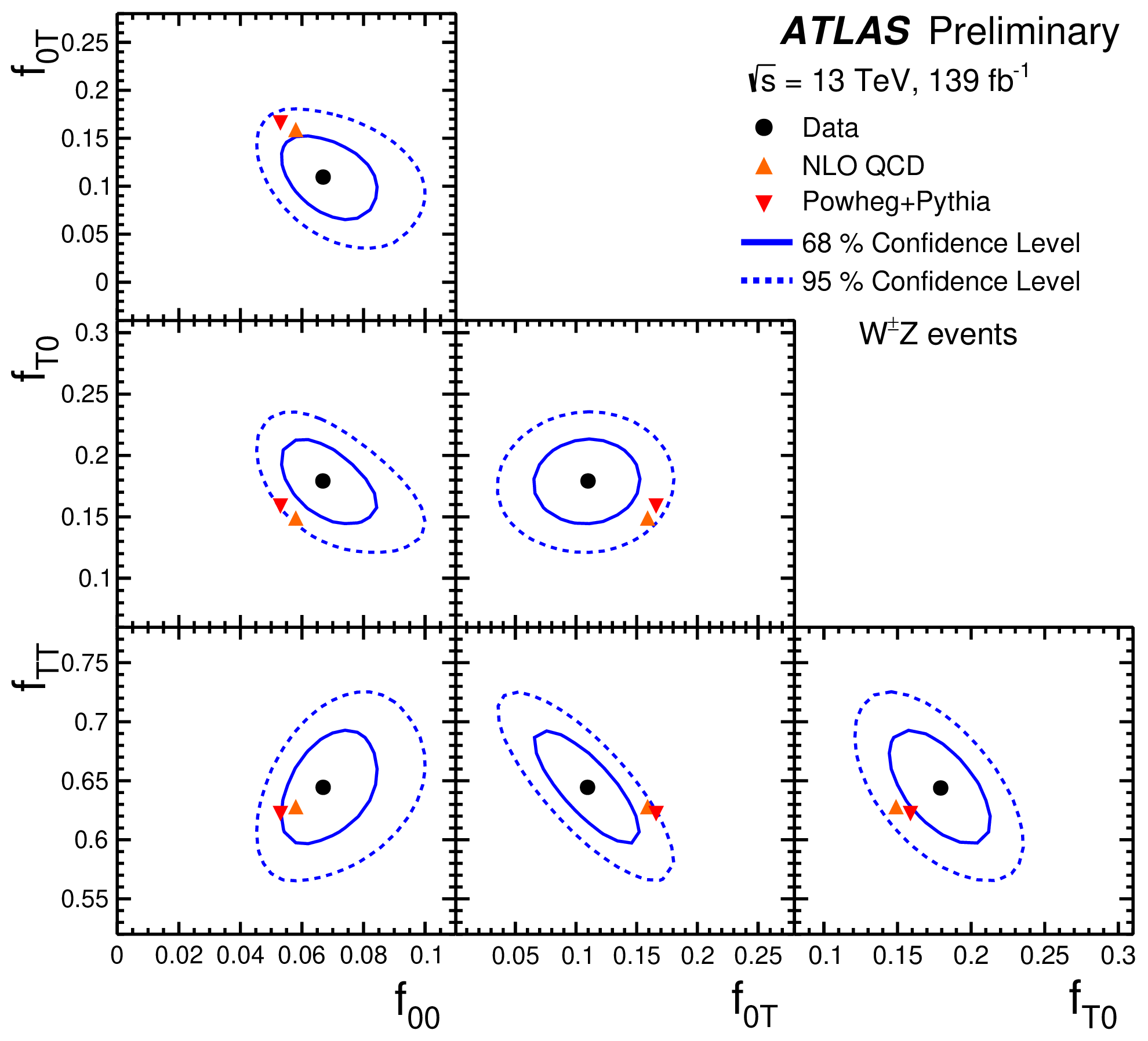 16
NLO/NNLO Convergence
How to deal with a lack of perturbative convergence in key variables
Simple scale variation may yield too low an uncertainty
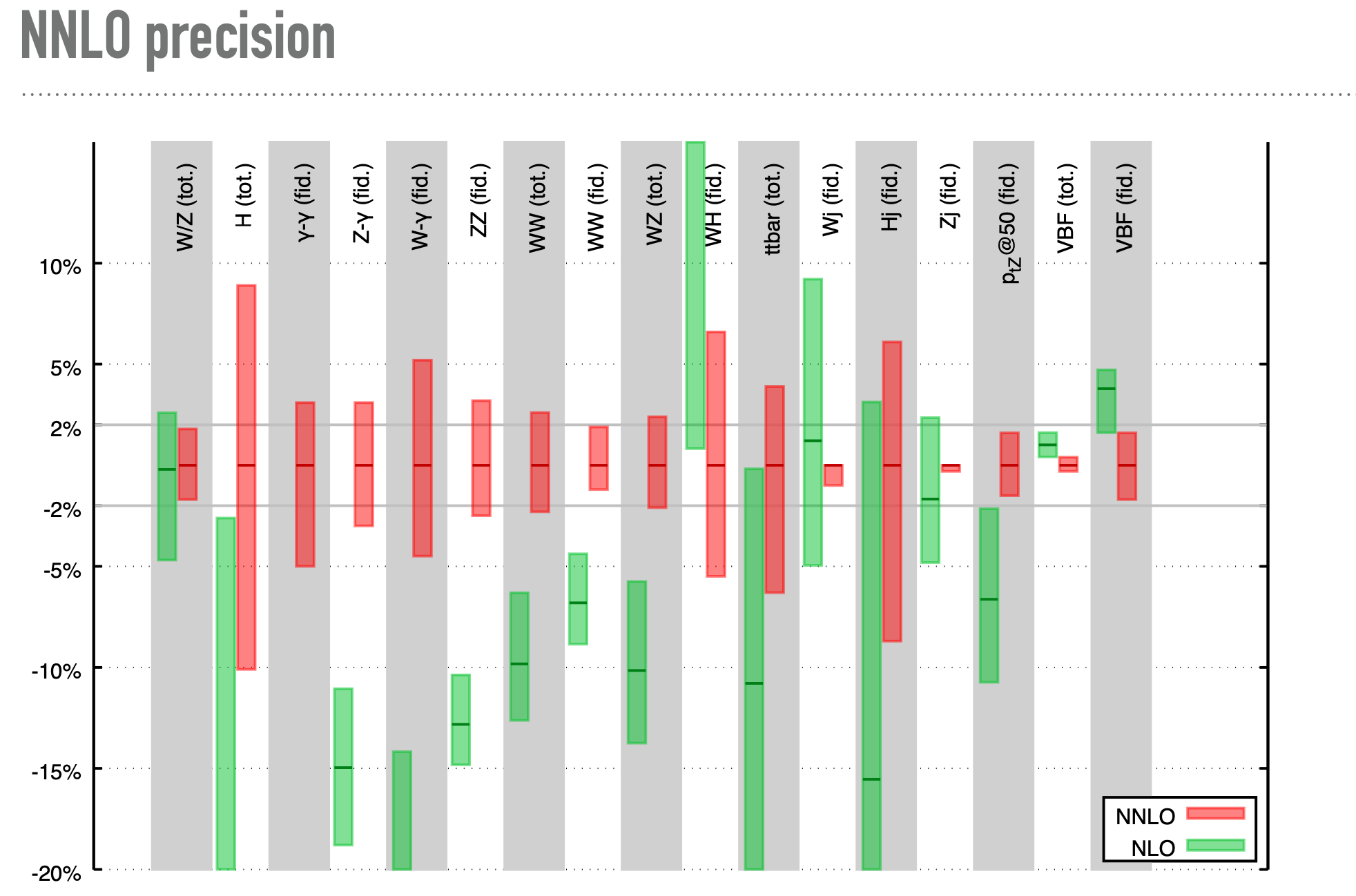 G. Salam
17
W mass
Angular structure of vector boson decay
How much momentum the leptons carry, function of high order corrections
The angular distribution of the W- and Z-boson decay leptons is determined by the relative fractions of helicity cross-sections for the vector-boson production
NNLO prediction for inclusive production
NLO accuracy for the angular variables
Significant impact on LHCb W mass
     when evaluating renormalisation and 
     factorisation scale uncertainties
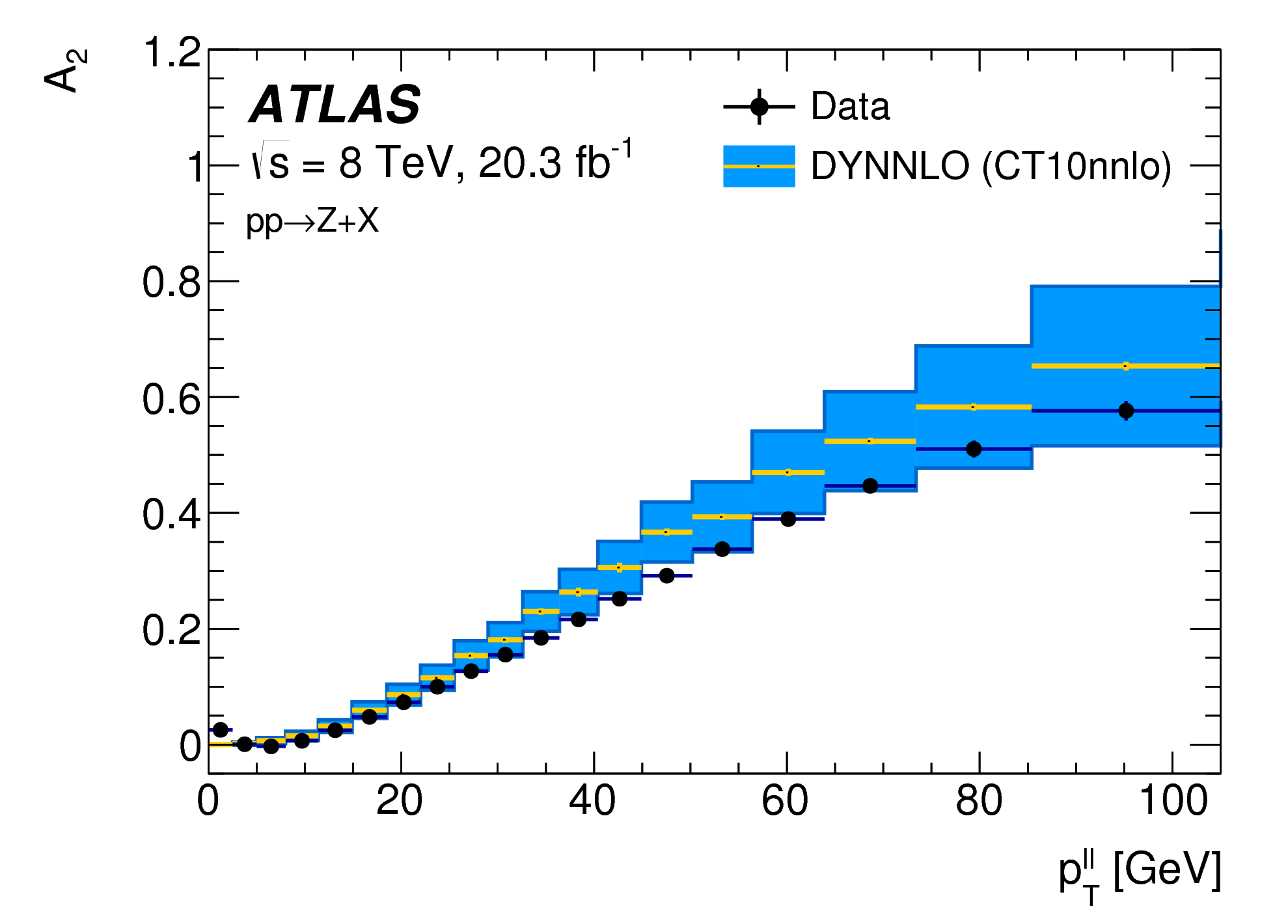 18
Higgs Status
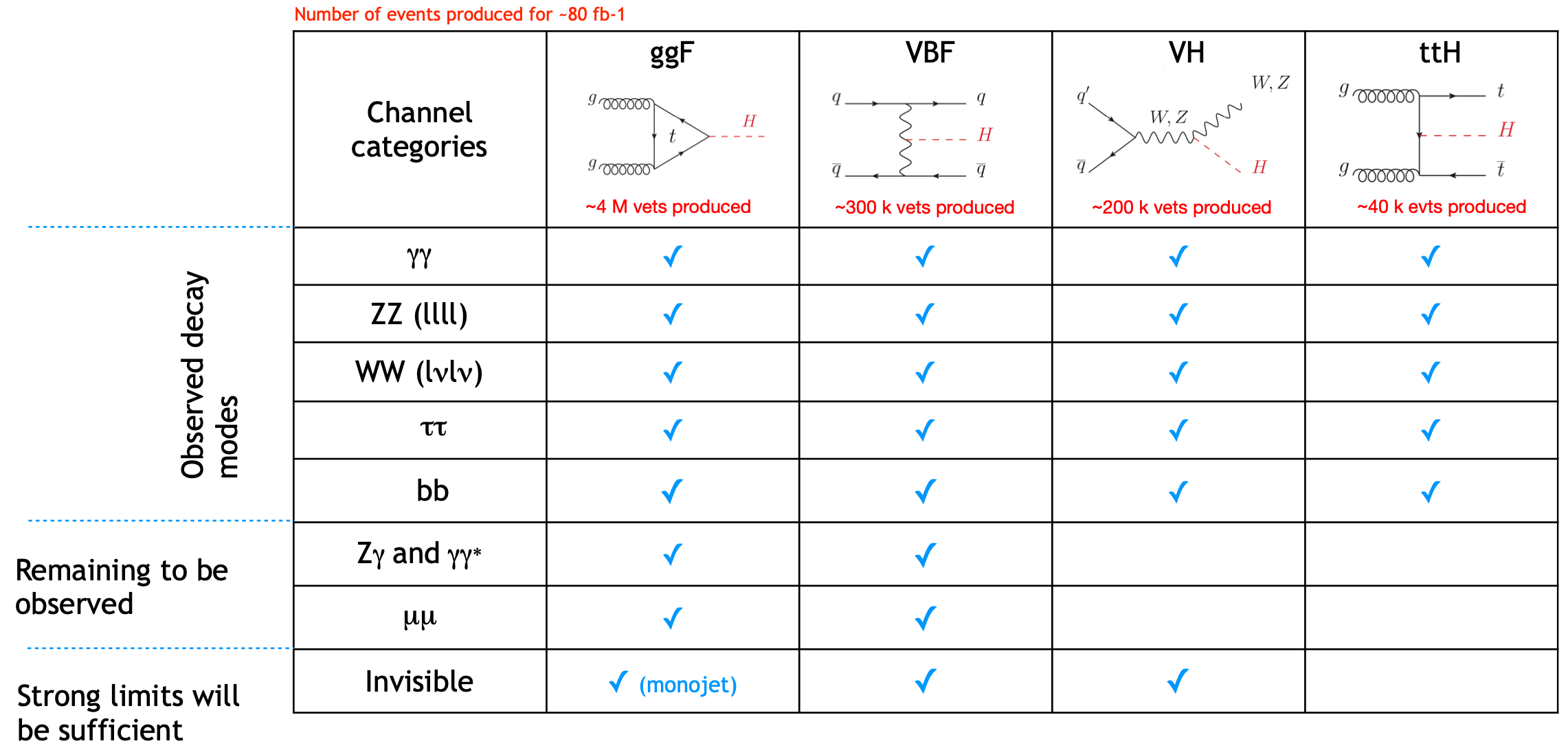 Not observed
Evidence
Adapted from M. Kado
19
Higgs pt
In addition to many observations and cross section measurements, a hallmark of Run 2 has been the shift to the precision era even in double differential cross-sections
Requires calculation at high pt
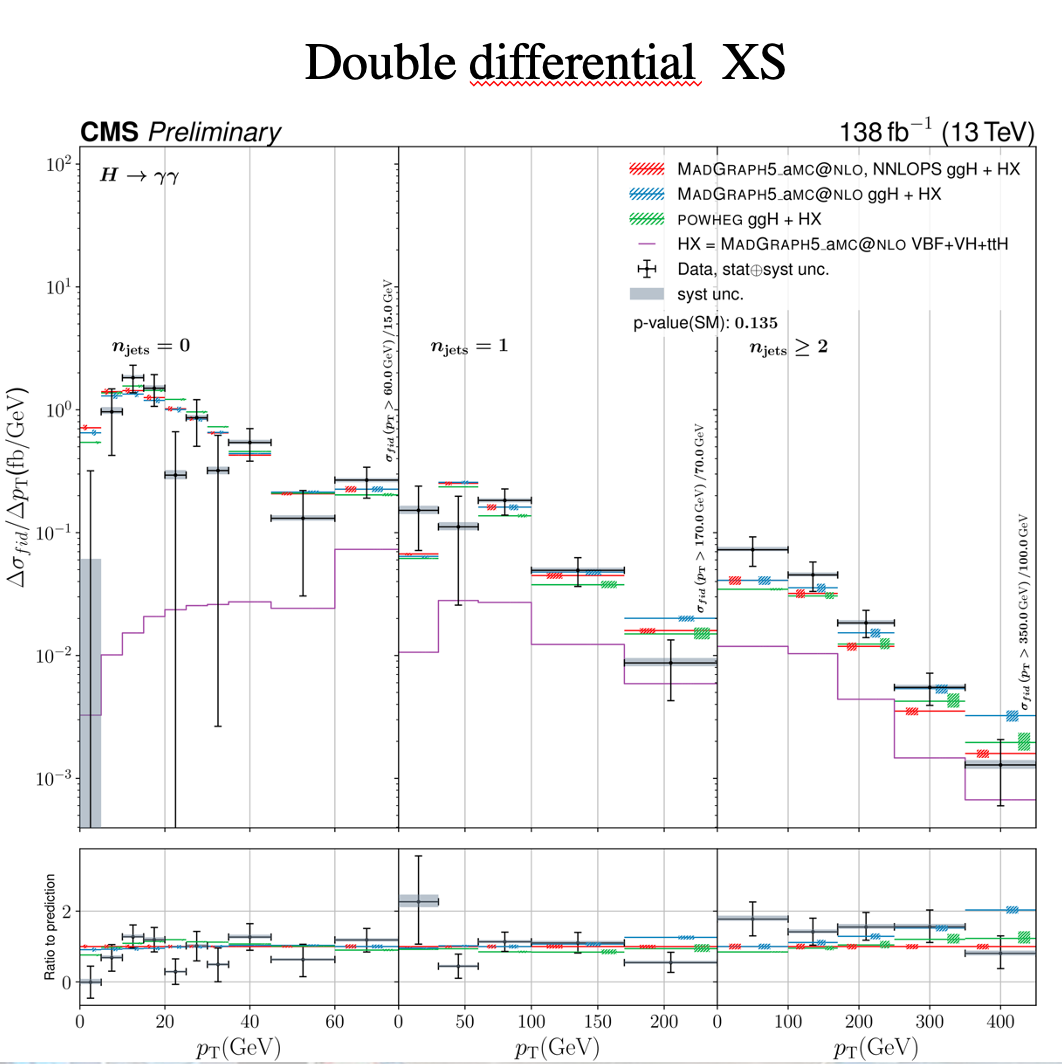 20
-
Eur. Phys. J. C 82 (2022) 717
Higgs to  cc
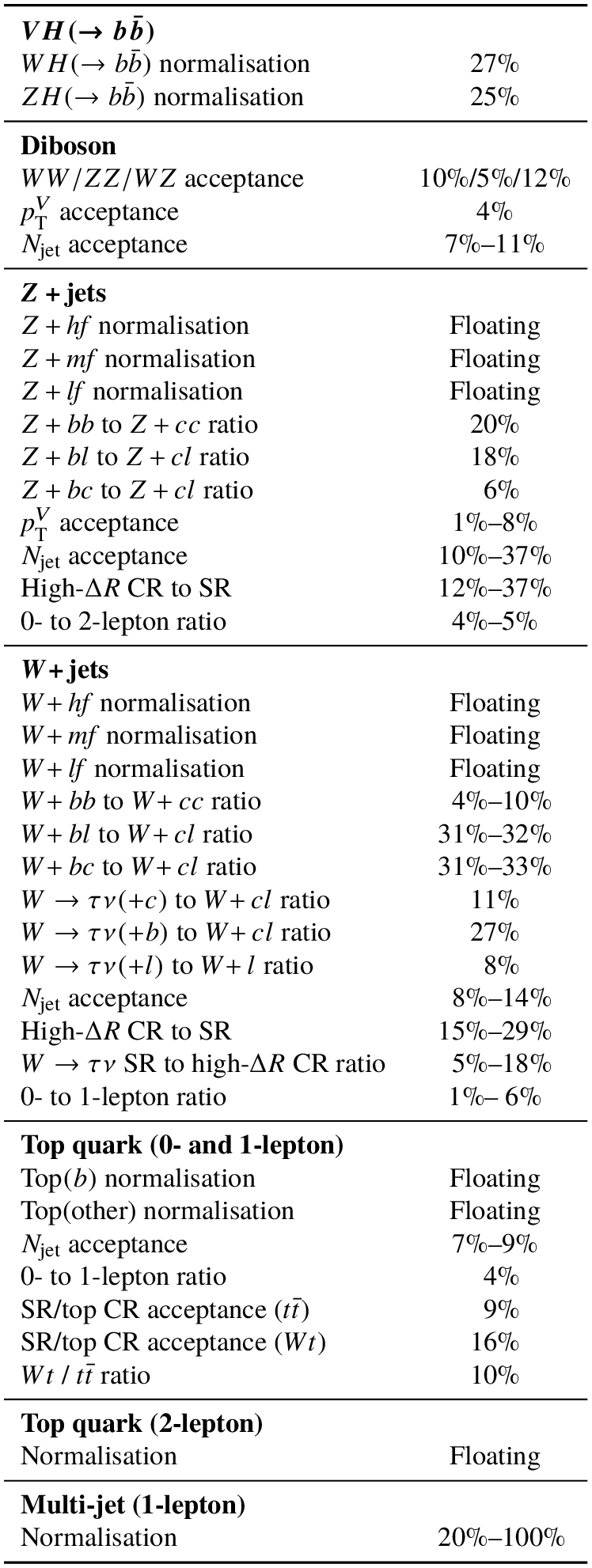 -
W/ZH, H to cc limit of 26 (31) observed (expected) times SM cross section
Also                     at 95% CL which is less than the ratio of c to b mass, thus can say with a 95% CL that the Higgs-charm coupling is smaller than the Higgs-b coupling
One to watch for the future
Table shows background modelling systematics
note the dominant systematics
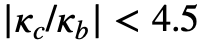 21
JHEP01(2021)148
Higgs to muons
Evidence!
CMS: signal strength
Statistically dominated now
But that will change over time and is an example of places to look for legacy impact



Orange band is theory 
     uncertainty combined with 
     experimental in blue
e.g. Contamination of ggF in 
     VBF region causes ~15-25% 
     systematic uncertainty
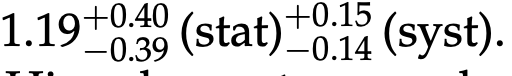 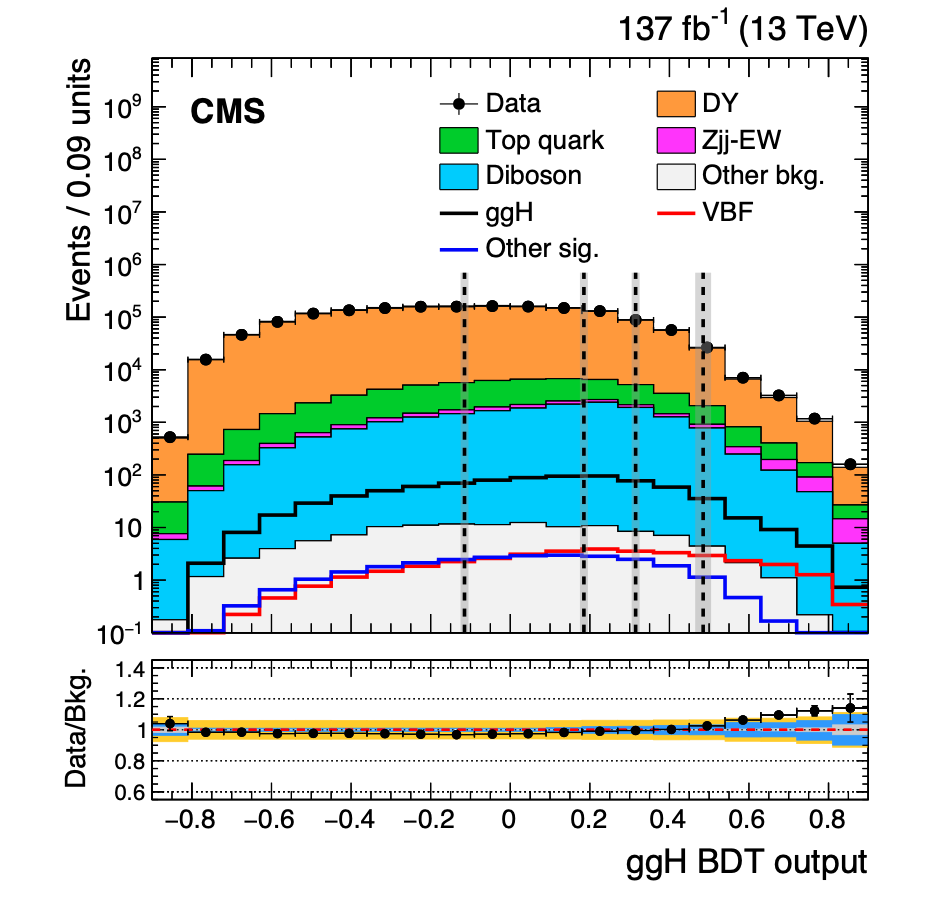 22
[Speaker Notes: Renormalisation, pdf, factorization scales, uncertainties on number of jets cause uncertainty on contamination of VBF in ggF region]
JHEP 08 (2022) 175
Higgs tau tau
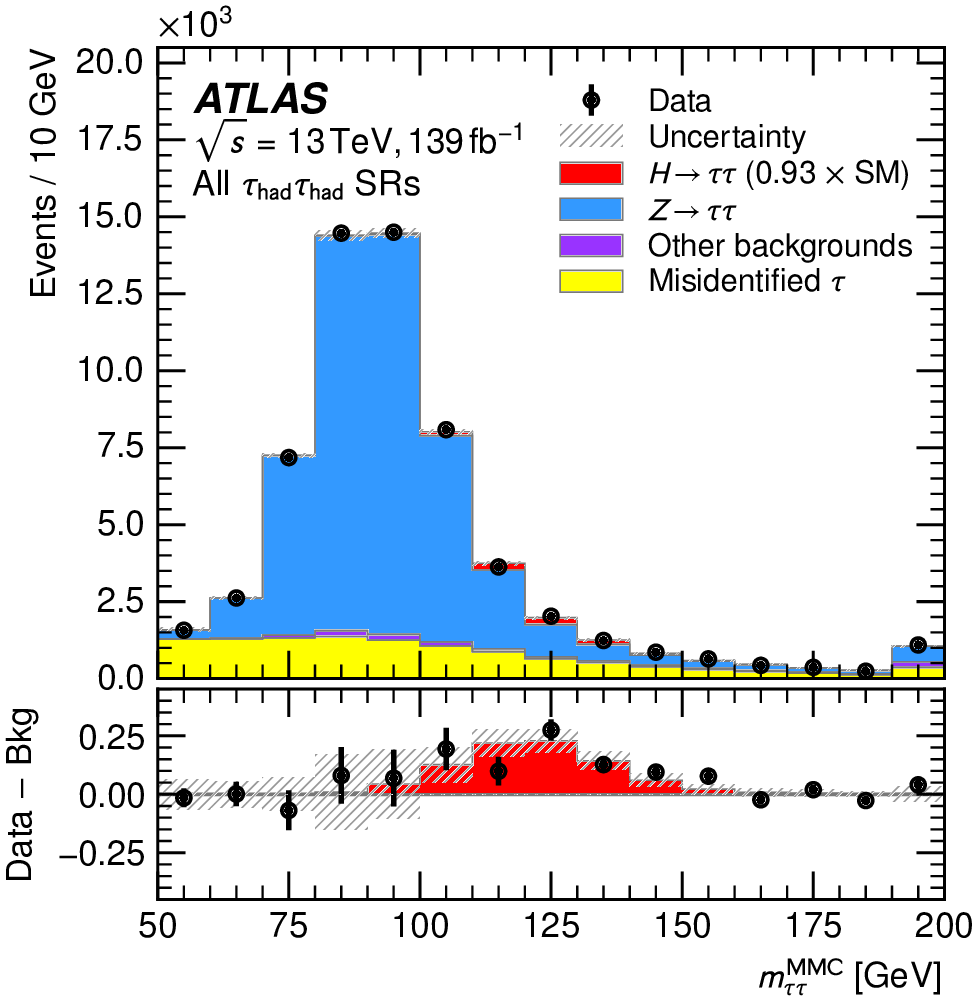 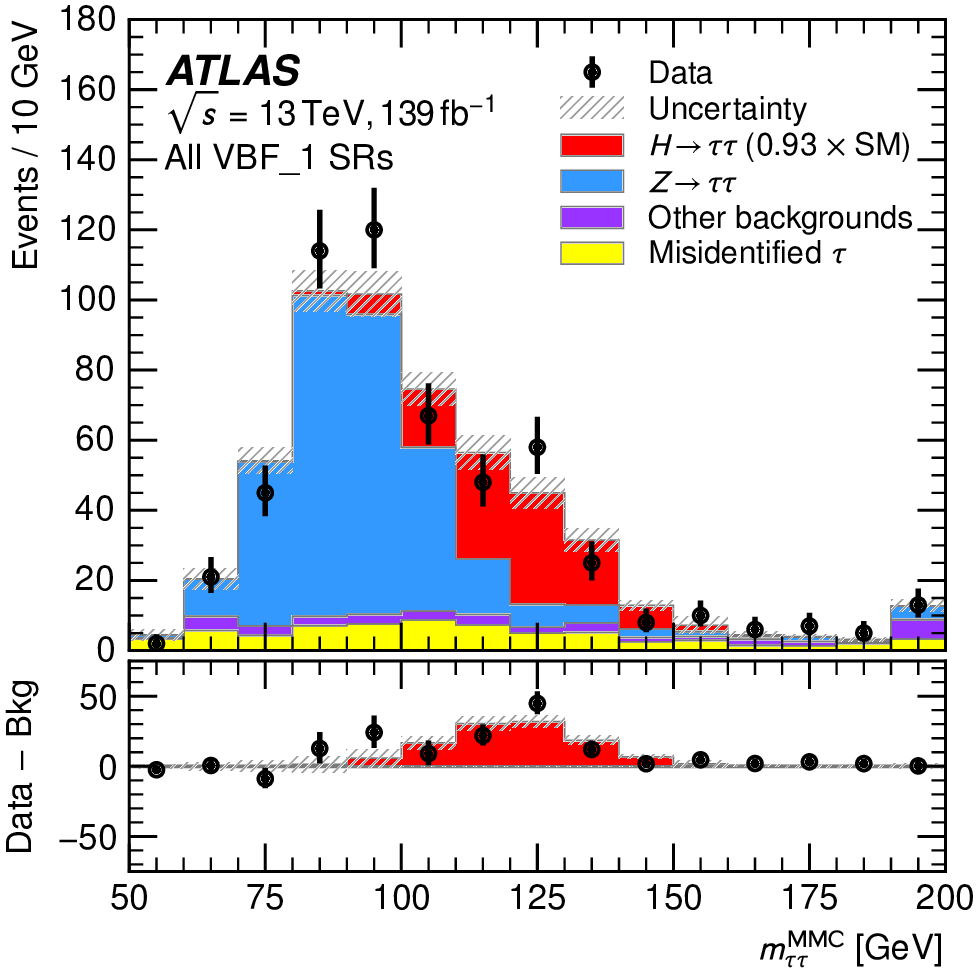 Strong observation in this channel, inclusive cross-section:

This result is a single-channel observation of VBF at 5.3 sigma
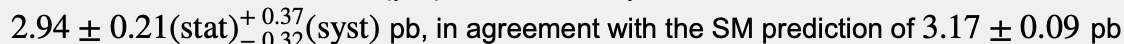 23
Higgs tau tau
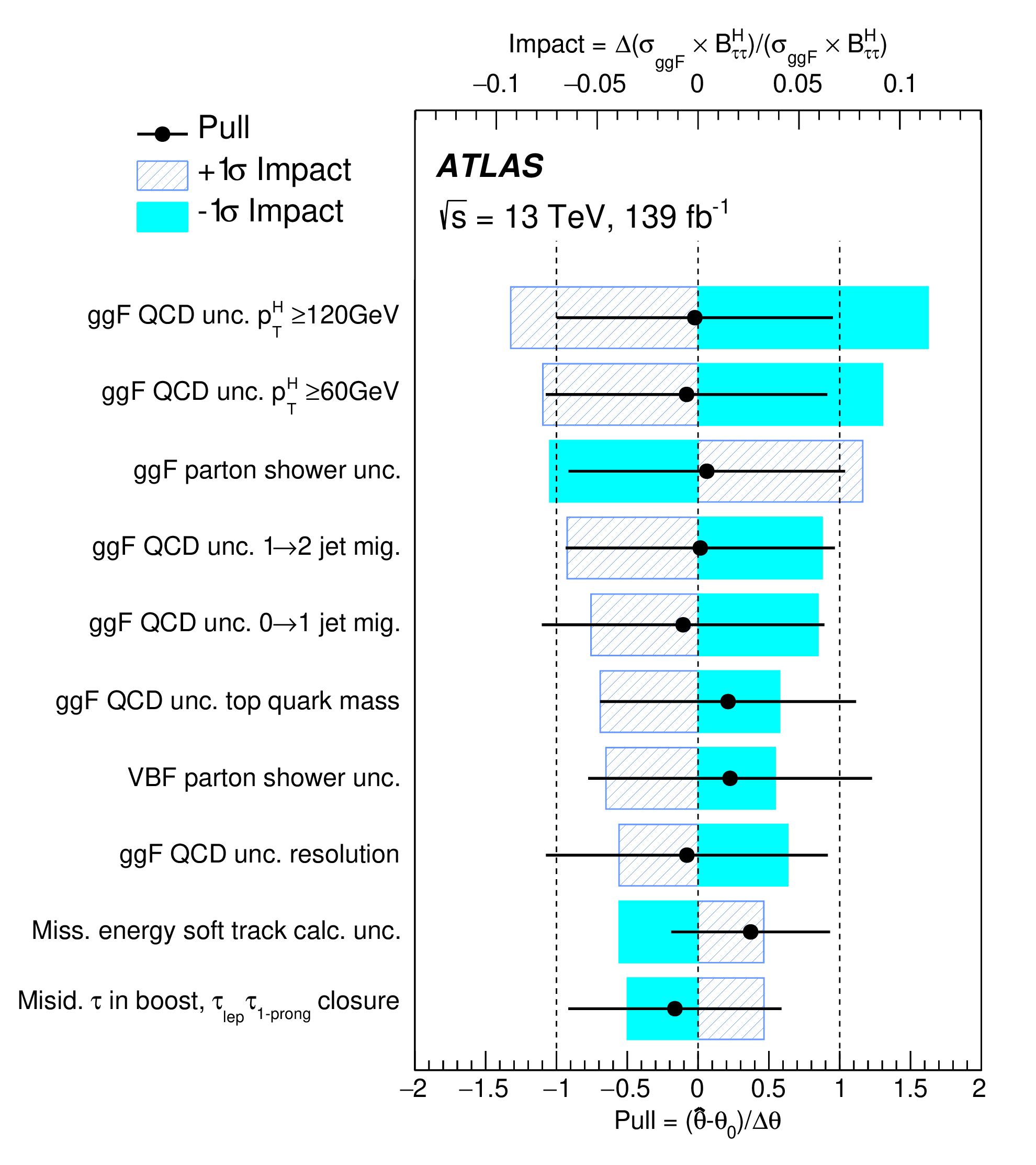 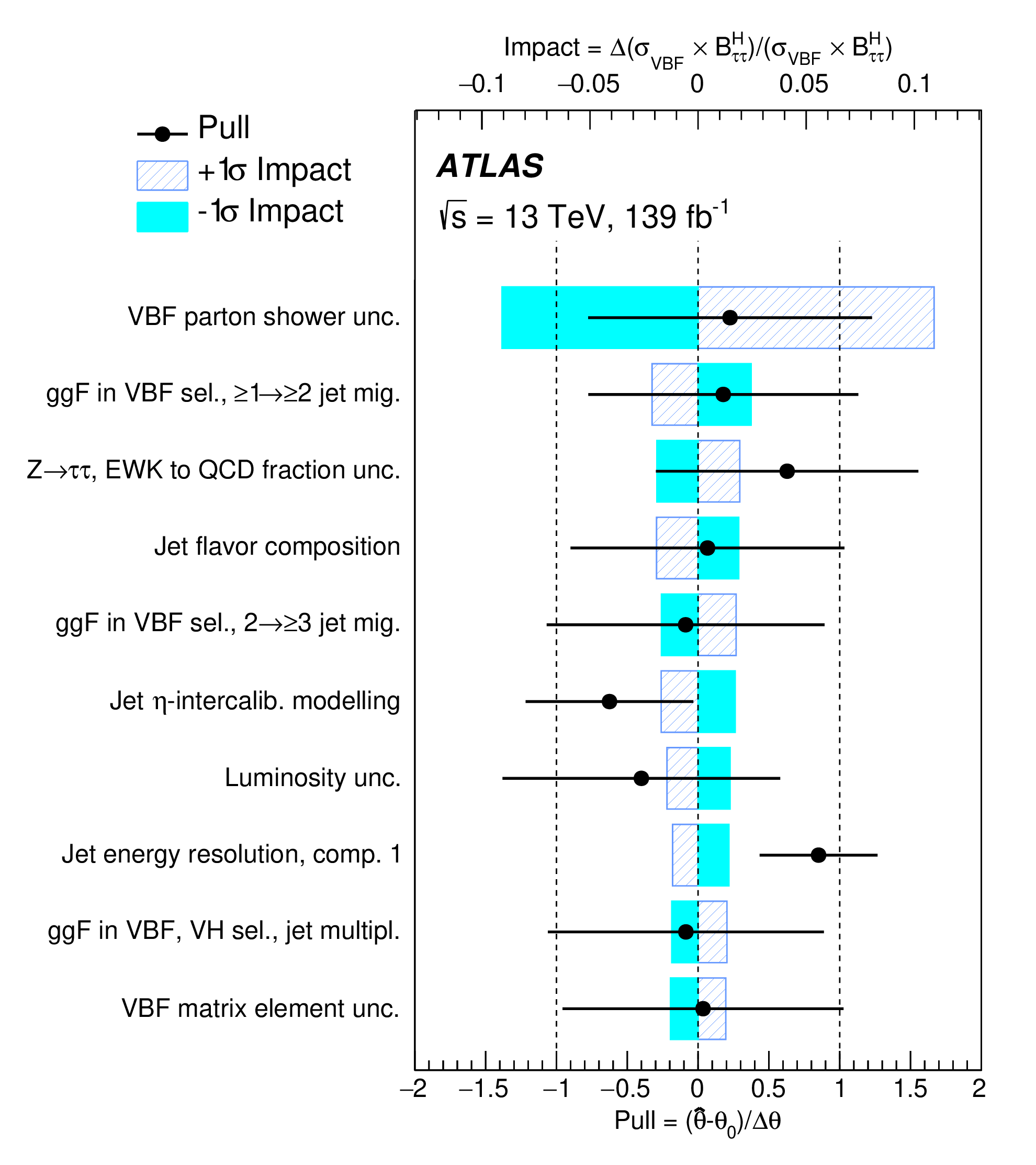 An example of nuisance parameter ranking plots, used throughout Higgs studies
Float known uncertainties within their ranges
Now seeing this approach in some other types of analysis
24
Higgs tau tau
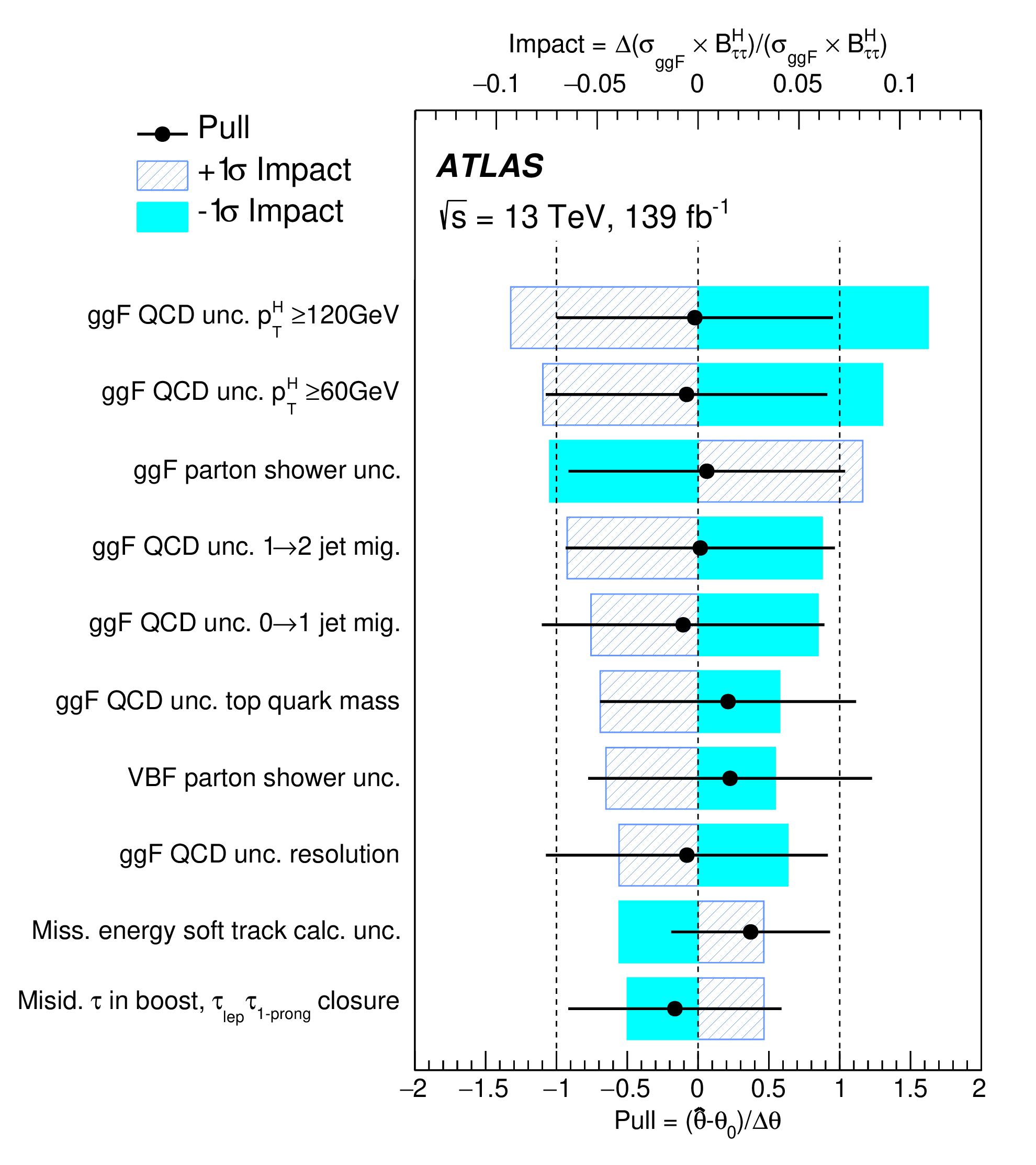 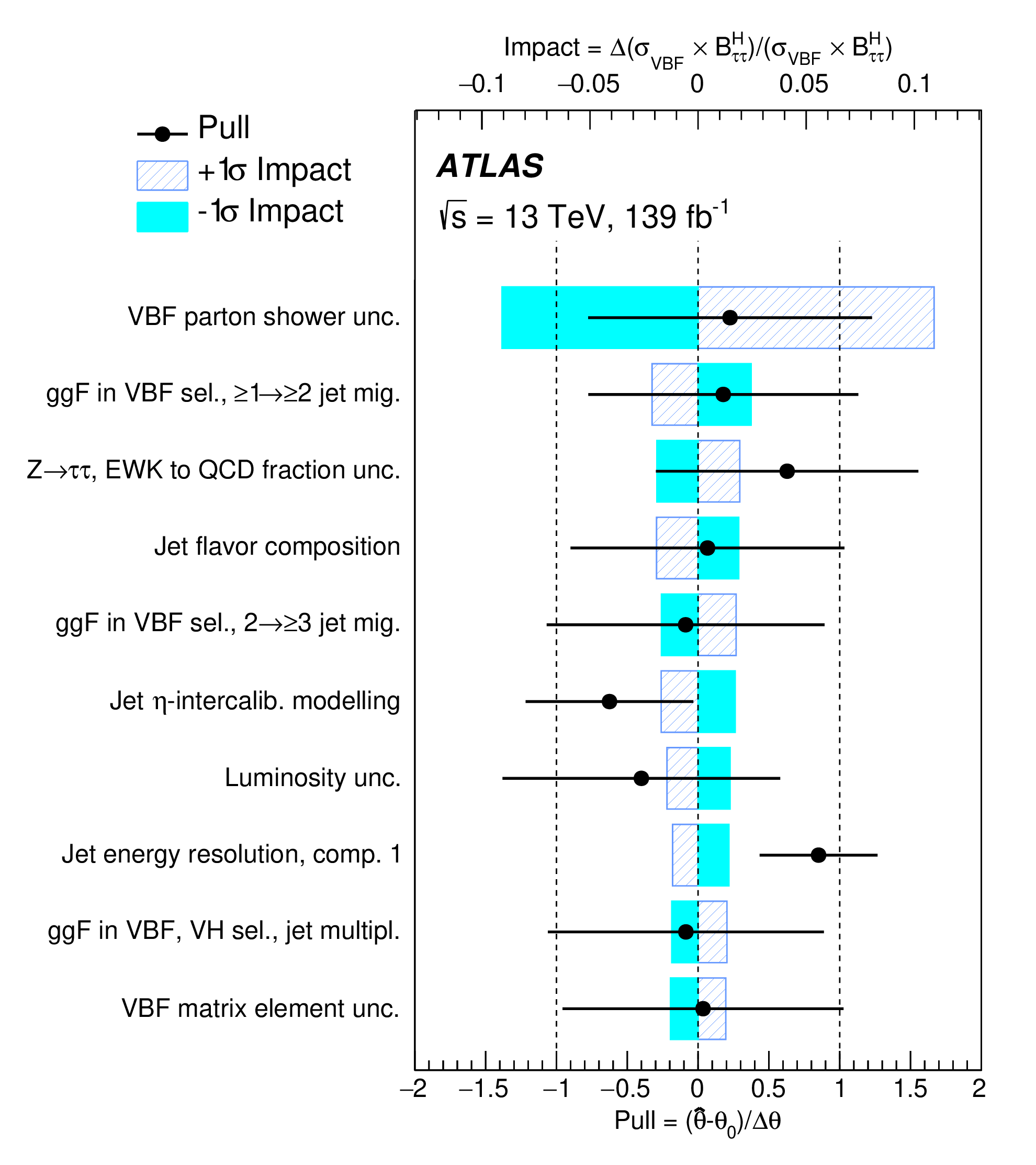 Background modelling is well-controlled with data regions
Results are now systematics dominated, and these are dominated by theoretical uncertainties, in particular parton shower and ggF QCD uncertainty
25
CERN-EP-2021-272
Higgs Width
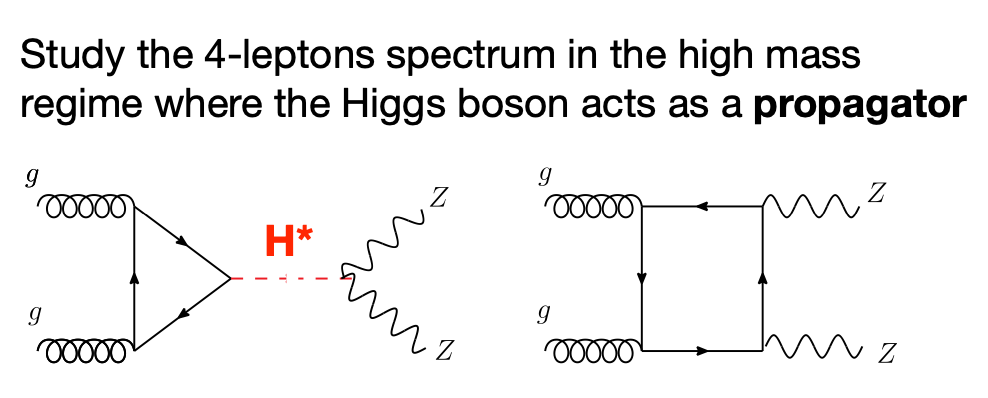 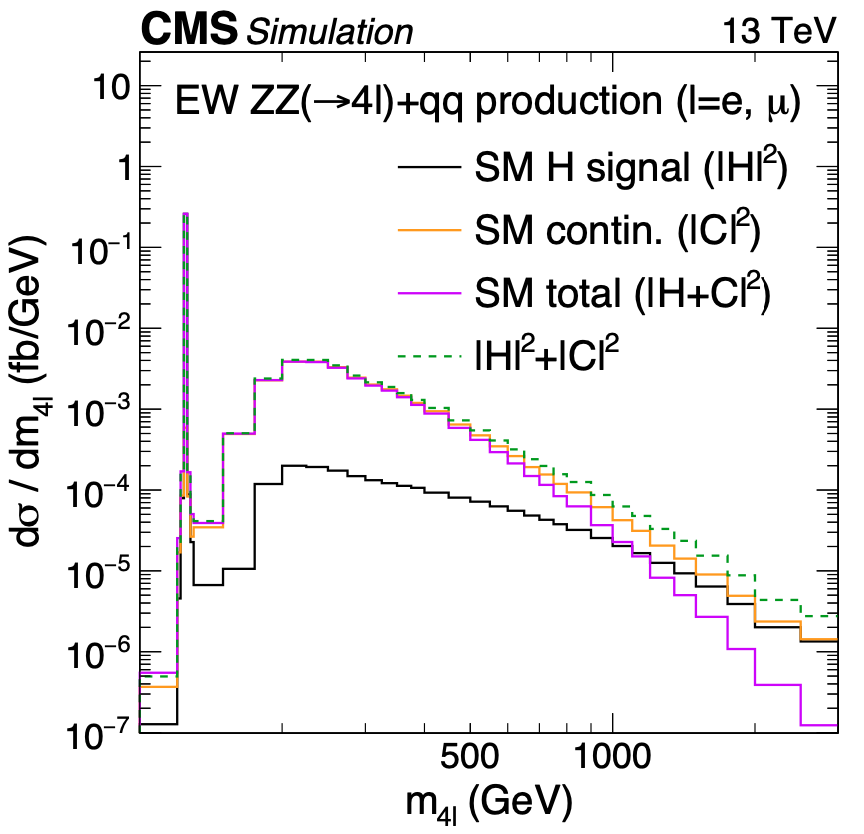 Approximately 10% of Higgs at LHC gives on-shell VV
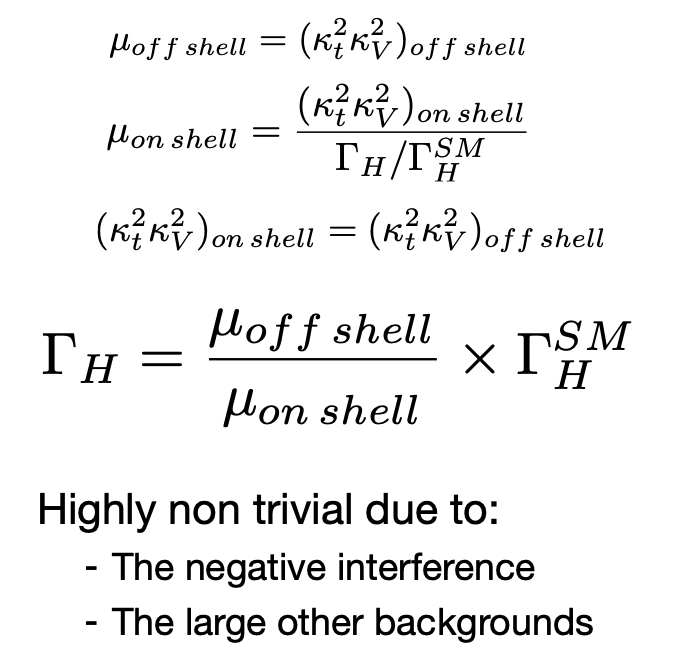 Assume
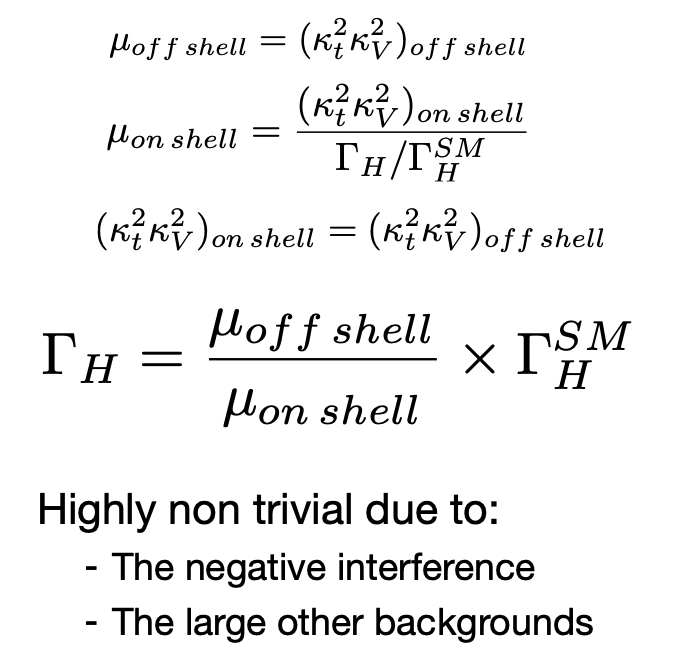 26
CERN-EP-2021-272
Higgs Width
Scenario with no off-shell contribution is excluded at 3.6 sigma
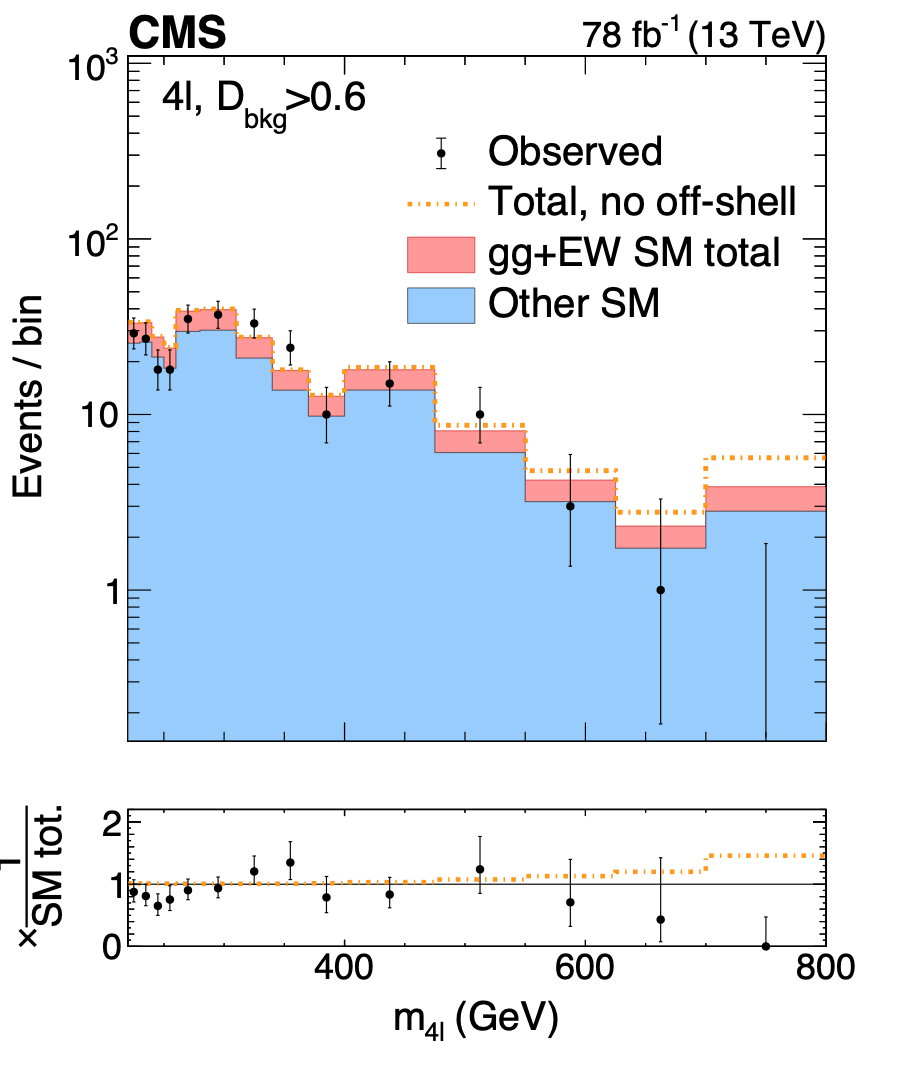 68% CL   95% CL
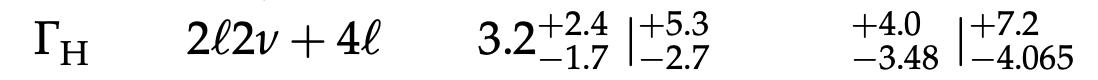 27
ATL-PHYS-PUB-2015-024
Higgs Width
Theoretical uncertainties: 
simulation of extra jets up to 20% depending on Njets
Scale variations (up to 30%)
PDF uncertainties (up to 20%)
Also EW corrections to qq ZZ/WZ (up to 20% at masses of 1 TeV)
Ultimately HL-LHC studies indicate 95% C.L. results with 3 ab-1:
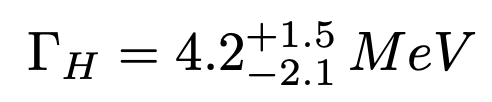 28
Di-Higgs
Total production cross section is very small ~30fb
Currently set limits on HH production (inclusive of both diagrams)
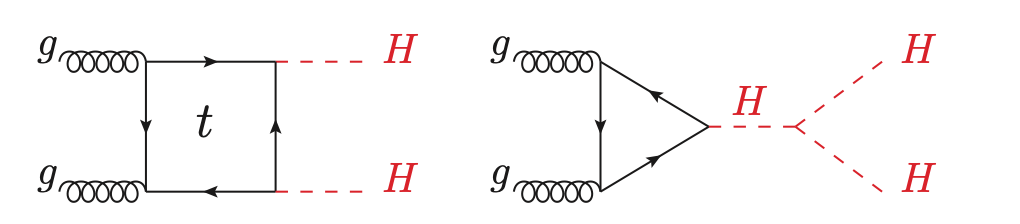 29
Nature 607 (2022) 60-68
Di-Higgs
Getting close to SM: both experiments set limits on cross-section at ~2.5 x SM cross-section
Theory systematics: parton shower up to 13%; PDF up to 12%; scale variations up to 8%
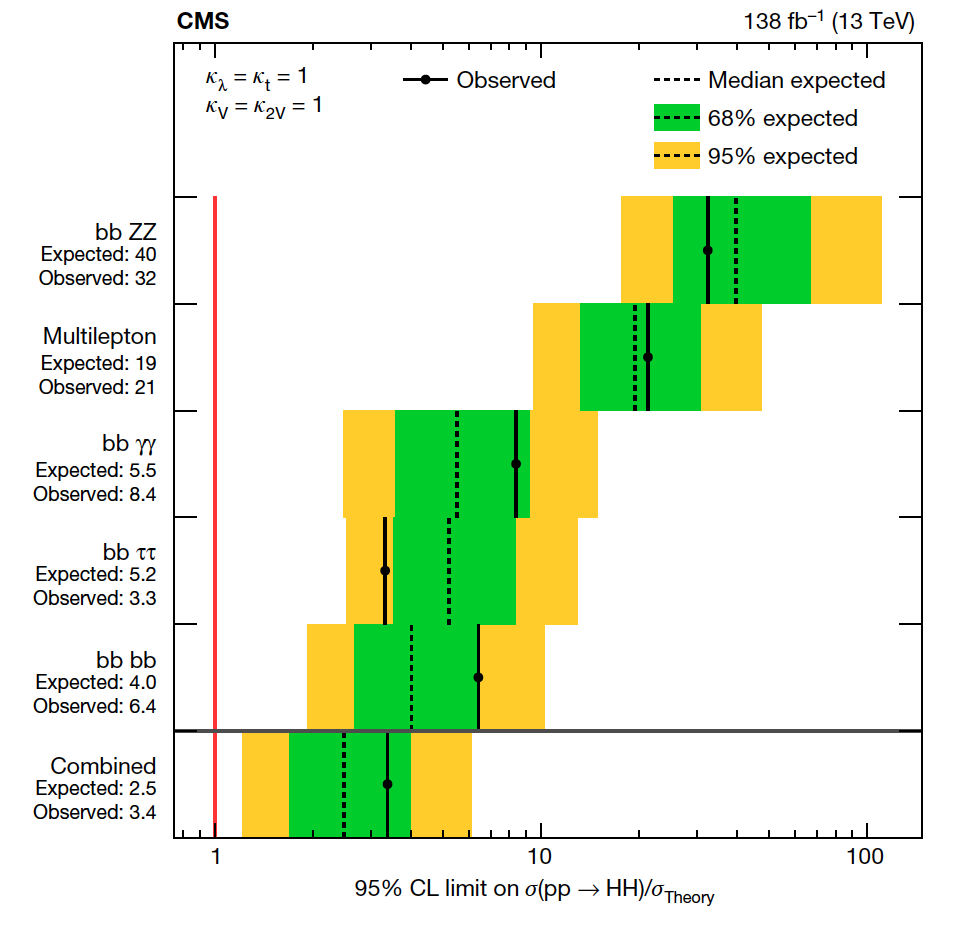 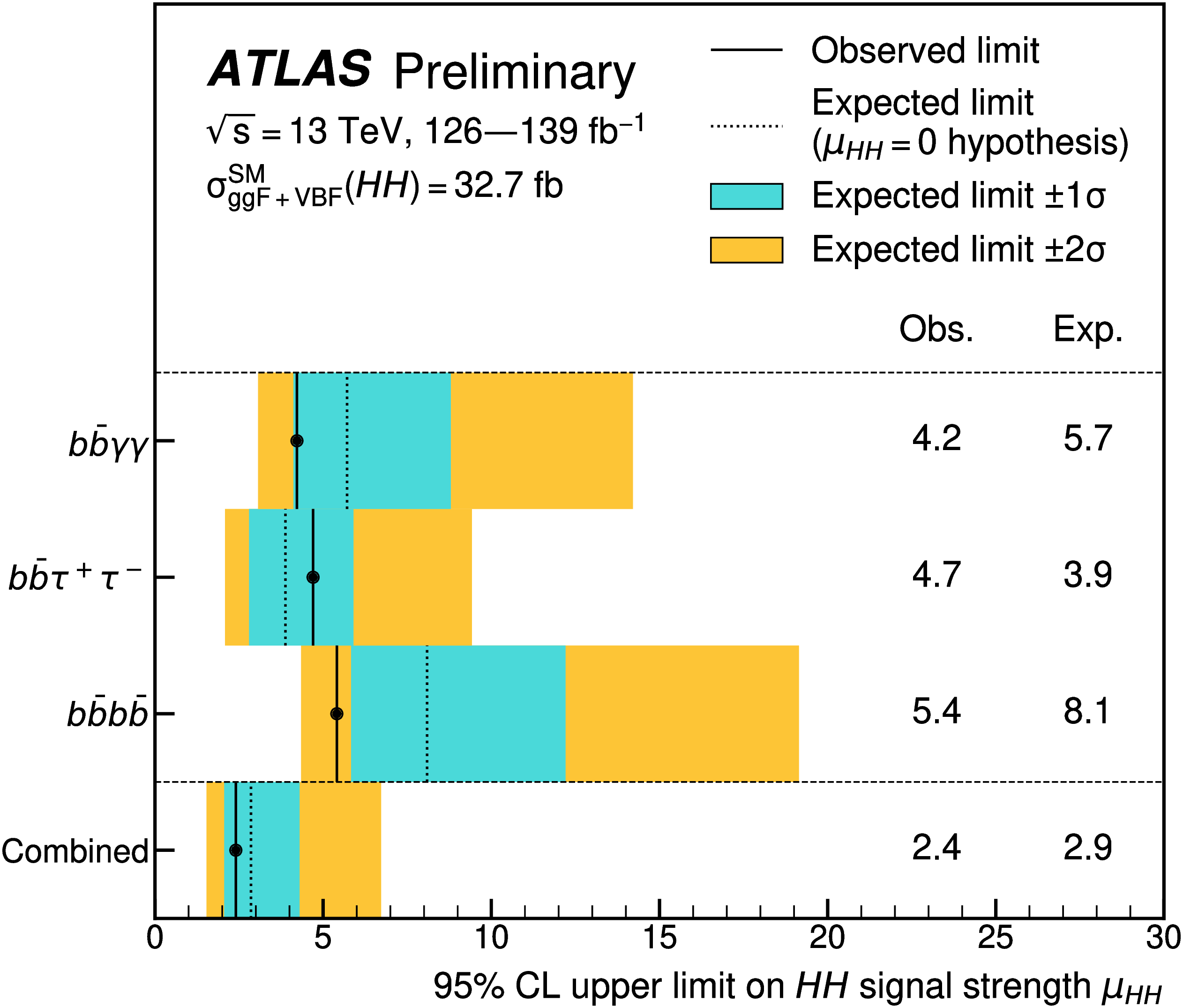 30
[Speaker Notes: Scale variations 2-8% systematic
PDF 1-12%
Parton shower 6-13%]
CMS-PAS-TOP-20-008
Top
Profile likelihoods, floating uncertainties, are becoming more common in top physics
Requires scrutiny from theorists and experimentalists, as in Higgs analyses 
What is the meaning of a variation that is e.g. comparing two parton showers?
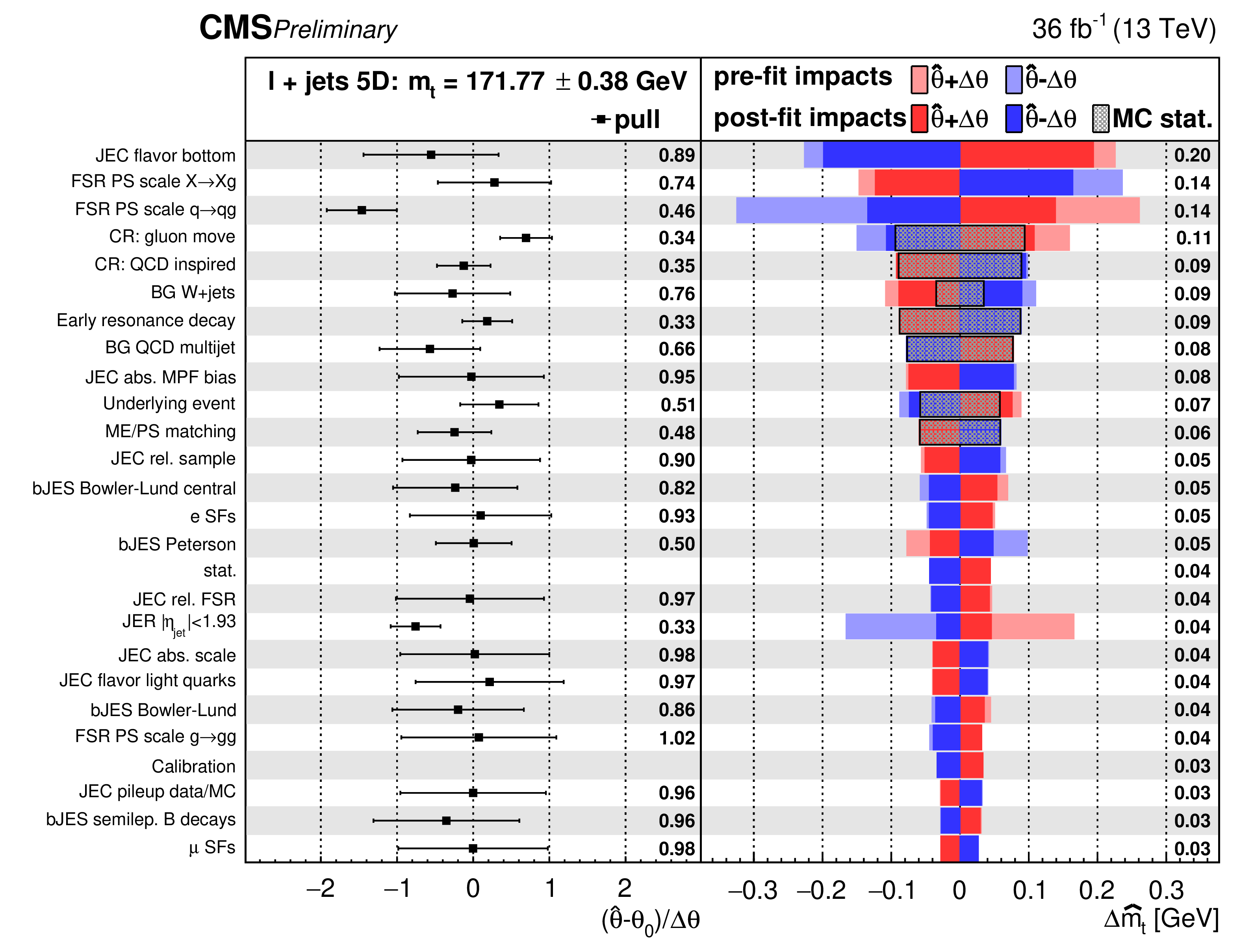 31
[Speaker Notes: JER 1/5; bJES halved]
Eur. Phys. J. C 80 (2020) 754
Top Quark Spin Correlations
At the LHC top quarks in pair production are not polarised
A spin correlation between the tops is expected and has been observed. 
A stronger spin correlation is measured in tension at the 3.2 standard deviations level with the NLO prediction.
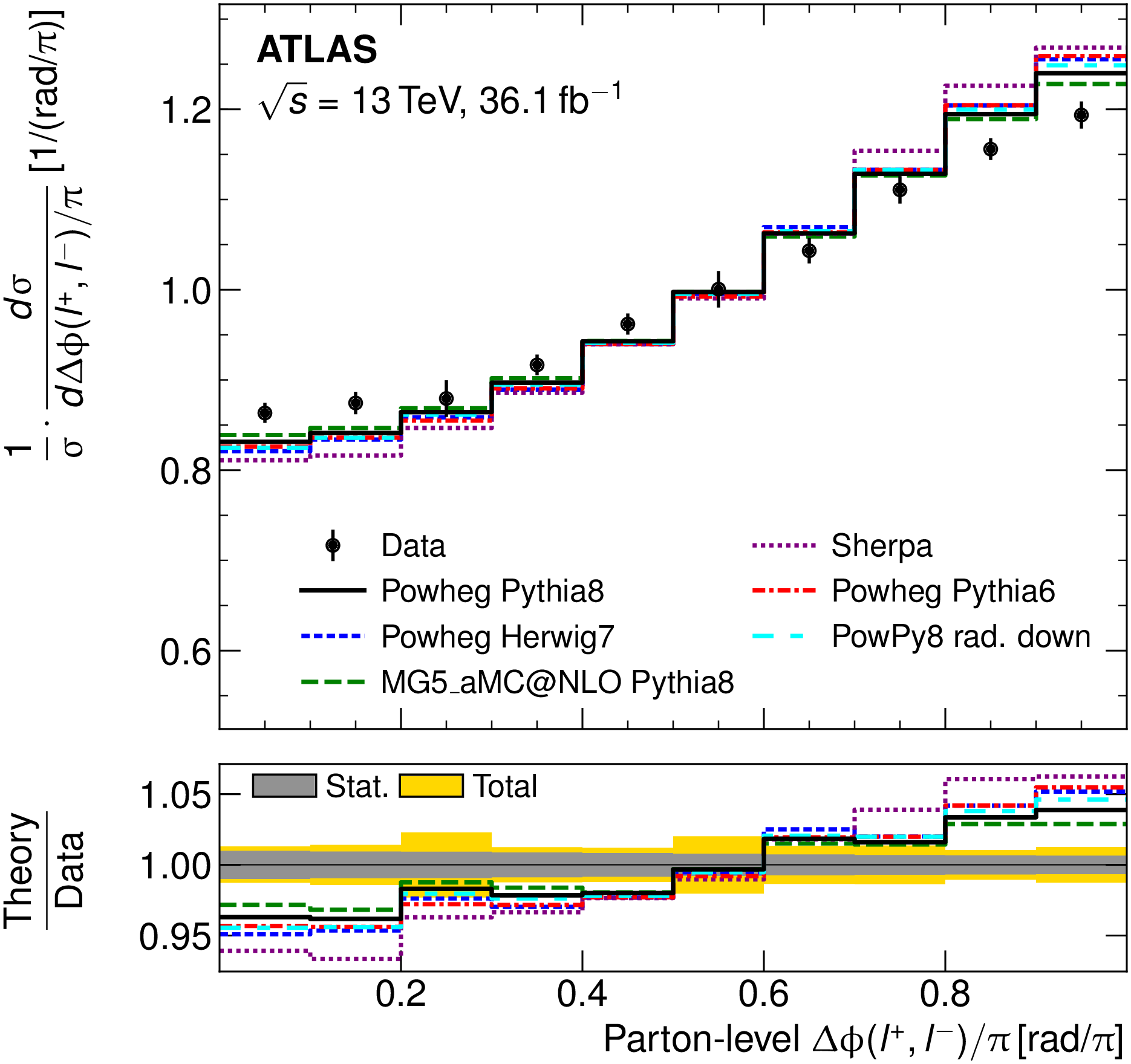 32
[Speaker Notes: Nominal model from POWHEG-PY8, very large number of checks were carried out with different PS and generators (MG5_aMC@NLO AND SHERPA).]
Conclusions
Fruitful collaboration between theorists and experimentalists has been a backbone of the success of the research programs of the LHC
Whether that’s precision or searches
The collaborations support these interactions through the formal groups e.g. LHCHXSWG, through associateship programs with the experiments – if as a theorist you have an idea to pursue please ask for details on these schemes
Run 3 sees us go deeper into the precision regime of the LHC
Run 3 also sees us explore novel phase space with the use of new triggers, new experiments (e.g. FASER) demanding to open up precision in new regimes

This talk is necessarily selective, let’s talk at the workshop if you have a question and we can dig into the details!
33